Big Question:
How has the Christian message survived over 2000 years?
YEAR GROUP SIX
CORE CONCEPT: KINGDOM OF GOD
Weekly questions:
Week 1:  How did the Christian message first spread? (Pentecost)
Week 2:  How did the Early Church protect the Christian message through the Apostle’s Creed?
Week 3:  Why is Bible translation important in helping the Christian message survive?Week 4:  How has the Christian message survived persecution in North Korea?
Week 5:  How does the church spread its message worldwide?
Week 6:  How does the local church spread the Christian message today in the UK?
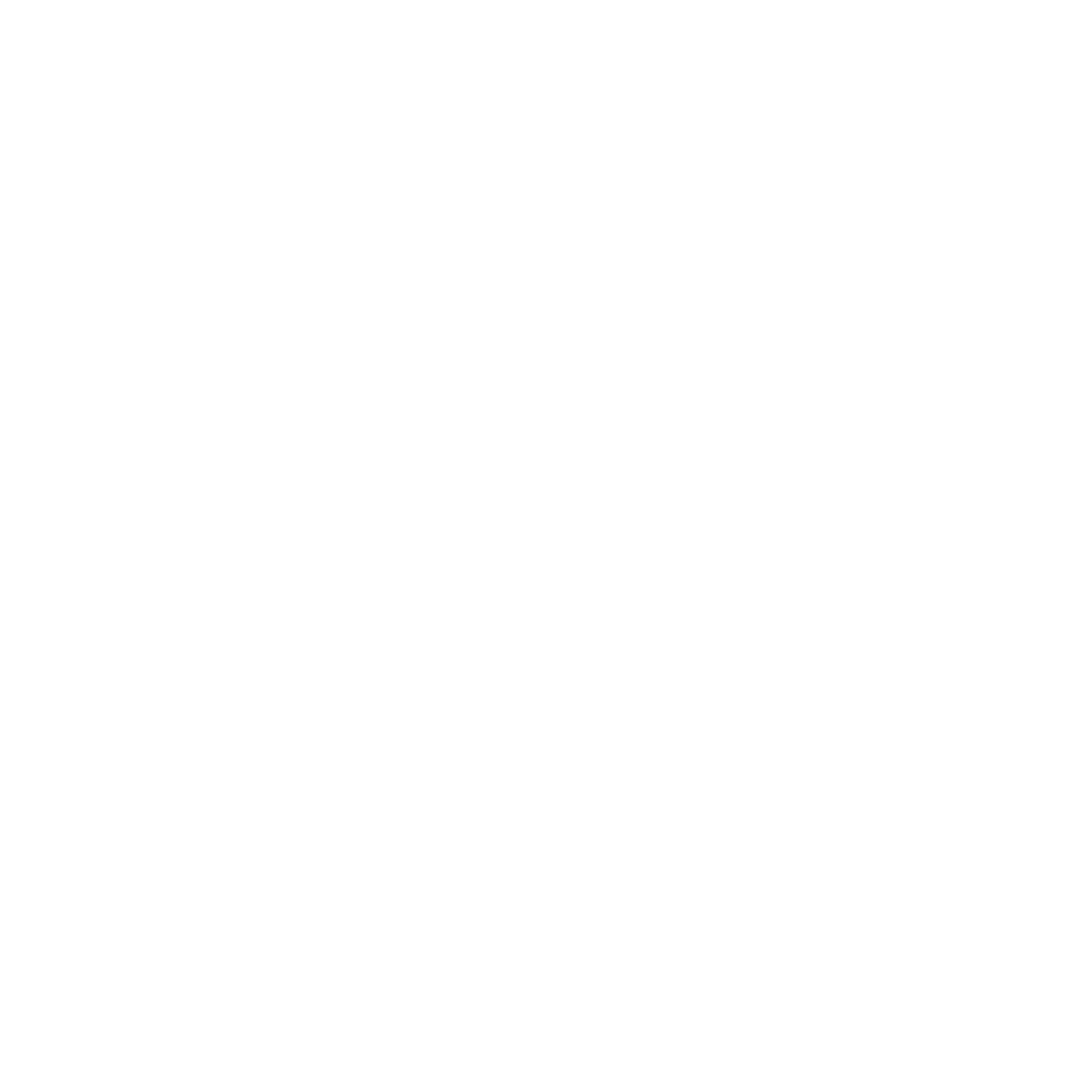 What a child needs to know and remember by the end of the unit:
To know and remember the account of Pentecost found in Acts and its impact.
Key concepts found within the Apostles’ Creed and its significance.
How Christians use the Bible and reasons why translating it into different languages is important.
To know about the experience of the persecuted church in North Korea.
To know about world and local mission and the reasons why Christians are motivated to share the Christian message.
What a child should be able to do (Assessment): 
 Beliefs, teachings, sources of wisdom and authority:
I can explain different ways in which the church has ensured the Christian message has continued for 2000 years (WT)
I can explain how the Pentecost narrative has had an impact on the different ways in which the church has ensured the Christian message has continued 2000 years. (Exp)
I can analyse and evaluate the success and failures in the spread of the Christian message over 2000 years.  (GD)

Questions of meaning, purpose and truth:
I know that others have different views to mine.  (WT)
I can express with confidence views about my beliefs and understanding of how the Christian message has continued for 2000 years.  (Exp)
I can give a personal view of my understanding of the spread of the Christian message and how a Christian viewpoint of the Great Commission helps the Christian message continue.  (GD)
Religious vocabulary:
Apostle: Literally “one who is sent”, usually refers to the first 12 disciples and St Paul.
Creed: Derived from the Latin ‘credo’, meaning ‘I believe’, statement of belief.
Evangelism: Telling others the Good News of the Christian message.
Great Commission: The final words Jesus is recorded as saying to his disciples in Matthew 28:18-10. He tells his followers to go into all the world and make disciples, baptising them and teaching them, and Jesus promises to be with them always.
Missionary: Someone who travels away from their home country or culture to tell or show others the love of God.
Parish: The geographical area that is served by the local church.
Pentecost: A Jewish festival and also the day on which the followers of Jesus were baptised in the Holy Spirit.
Persecution: Hostility and ill-treatment, especially because of race or political or religious beliefs.
Underground church: Christians who continue to worship Jesus where it is illegal to do so, usually in secret.
Sensitivities:
Not all Christians understand the story of Pentecost in the same way.
Not all Christians interpret and use the Bible in the same way. 
Some children in your class may have fled persecution to come to this country.
It is not just Christians who face persecution.
In the past mission was often linked to colonialization. The stories of Indian and African missionaries have often been untold.
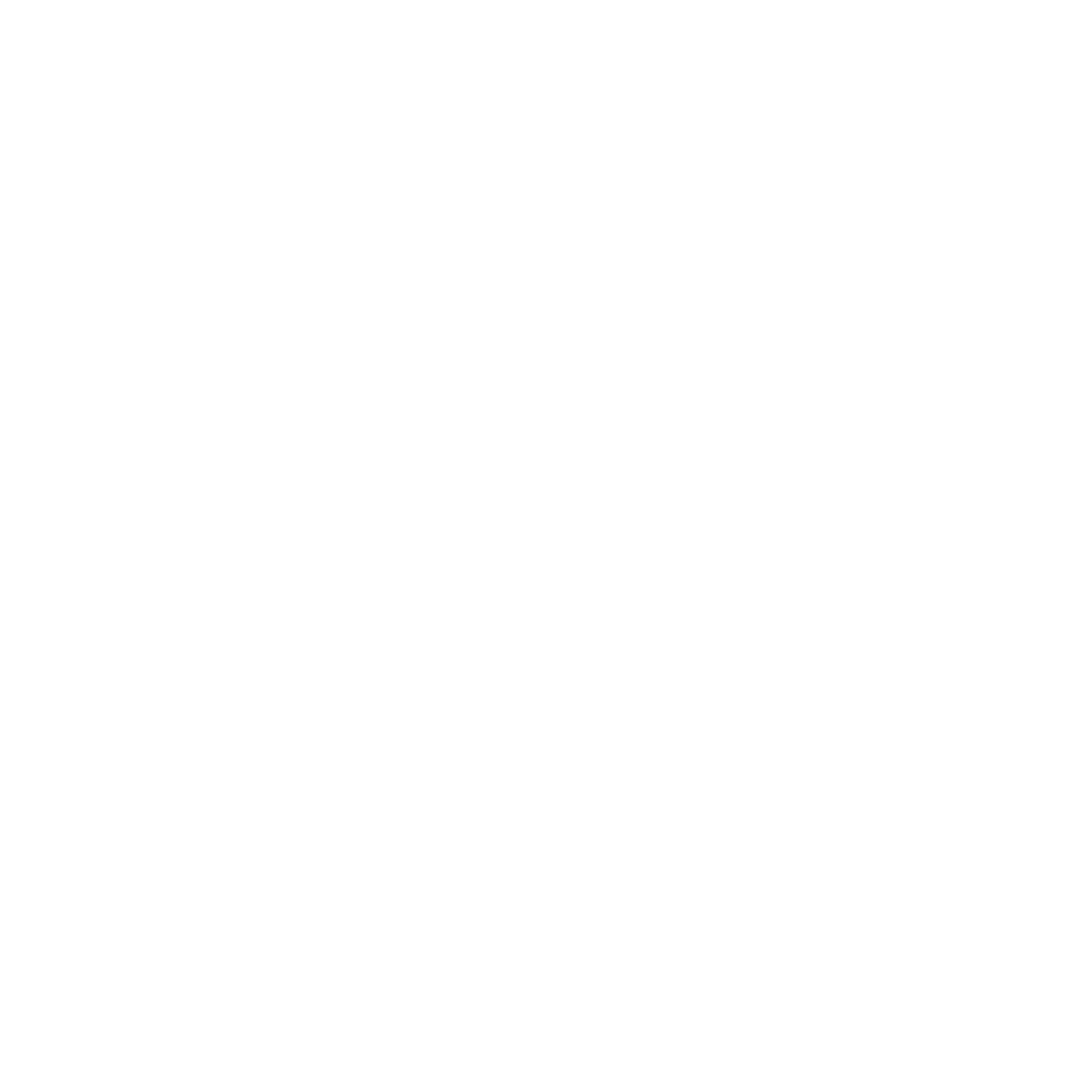 Background knowledge for teachers
YEAR GROUP SIX
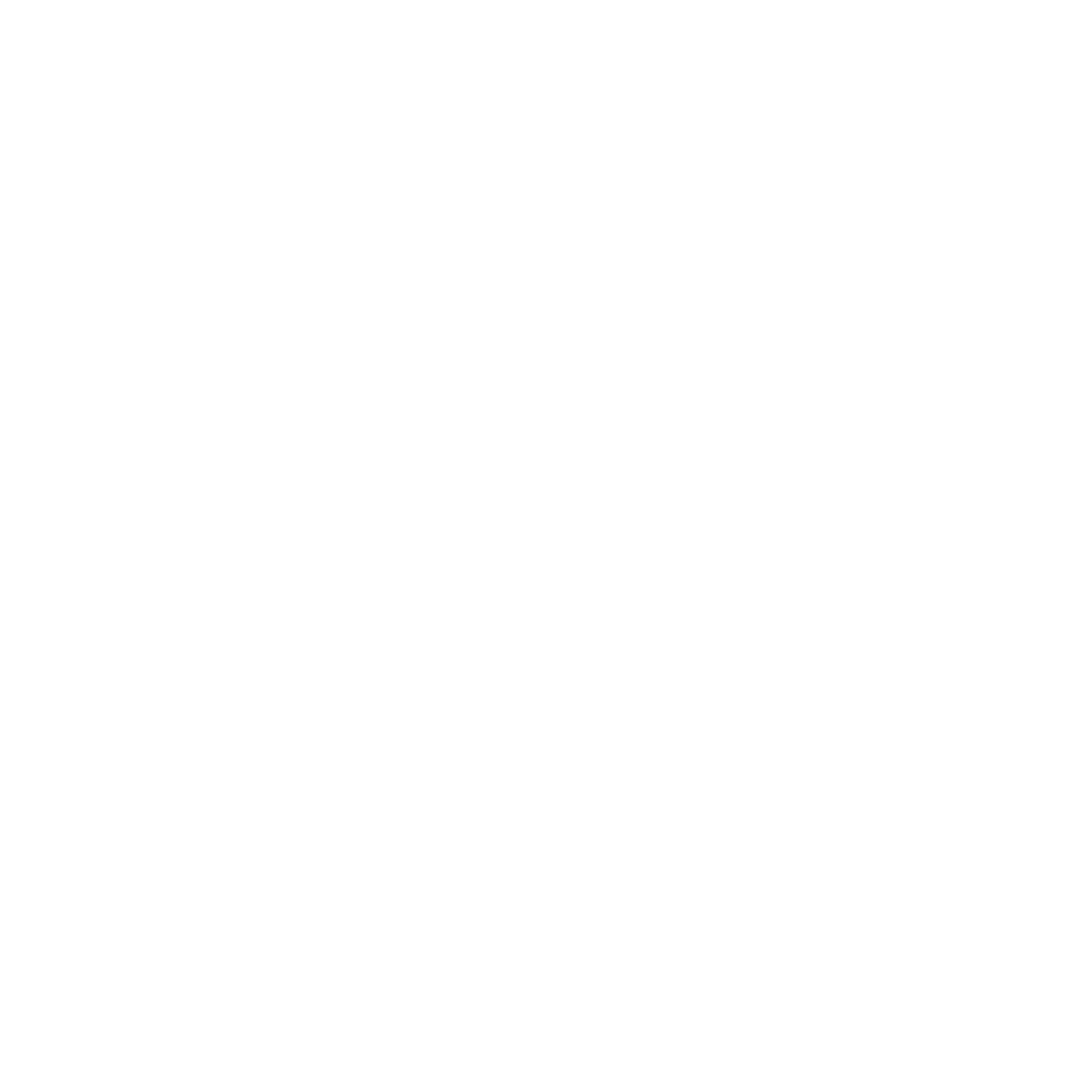 CORE CONCEPT: KINGDOM OF GOD
How did the Christian message first spread?

The Book of Acts records the start of the Church. It was written by Luke, the same Luke that wrote the Gospel. He was writing to someone called Theophilus who was probably a high-ranking Roman official.
Following his resurrection on Easter Sunday Jesus made numerous appearances to his followers. More than 500 people are recorded as having seen him over a forty-day period (1 Corinthians 15:3-8). In Acts 1:1-8 Jesus is recorded as telling his followers to stay in Jerusalem to await the baptism in the Holy Spirit. 
When this happened, they would receive God’s power to share the Christian message locally (Judea), a bit further afield (Samaria) and world-wide (the ends of the earth). 
Pentecost was a Jewish festival to give thanks for the first fruits of the Harvest and then later to thank God for the Law given to Moses on Mt Sinai. On the day of Pentecost Jerusalem was filled with Jewish people from all over the world who had gone to celebrate at the Temple.
It was on this day that about 120 followers of Jesus were gathered in prayer, waiting for the baptism of the Holy Spirit. Acts 2 gives a description of what happened, there is a violent rushing wind, what appears to be tongues of fire resting on each believer and then they supernaturally start speaking other languages that they have not previously learnt. 
Some people were amazed as they heard the disciples speaking their language, others thought the disciples were drunk.
Peter says that’s not the case as it was only 9.00 in the morning, way too early to be drunk! In the Old Testament the Holy Spirit had rested on specific people to enable them to perform specific tasks, such as prophecy, but this infilling of the Holy Spirit was for all believers, to give them power to witness and tell others about Jesus. 

Why wind and fire? The Holy Spirit is often represented as the breath of God, bringing life (Adam received life when God breathed into him). Fire is often a sign of God’s holiness and purity/purification (When God appeared to Moses in the dessert it was through a burning bush).
Following this event Peter (one of Jesus’ closest disciples) preached, explaining what had happened was a fulfilment of prophecy and calling people to repent and believe in Jesus. 

About 3000 people were added to the church that day from all different nations. When these visitors to Jerusalem returned home they would have taken the message with them. 

It is generally regarded by Christians as the birthday of the Church. Pentecost is a celebrated day in the church calendar each year.
How did the Early Church protect the Christian message? Learning about the Apostles’ Creed
The Church needed a clear statement of belief to distinguish between those who were heretics and those who held orthodox beliefs. 
The creeds were written to address heresy (unorthodox beliefs) that arose in the early church. The creeds also provided information to be taught to new Christians and were to be learnt by heart. In 2000 years, there have only been two important creeds which the Church has used widely in its worship; The Nicene Creed, produced in the year 325 and the Apostles Creed also from the 4th century (called the Apostles’ Creed because it summarises what the Apostles’ believed, it was not written by the Apostles.)
 https://www.churchofengland.org/our-faith/what-we-believe/apostles-creed
Background knowledge for teachers
YEAR GROUP SIX
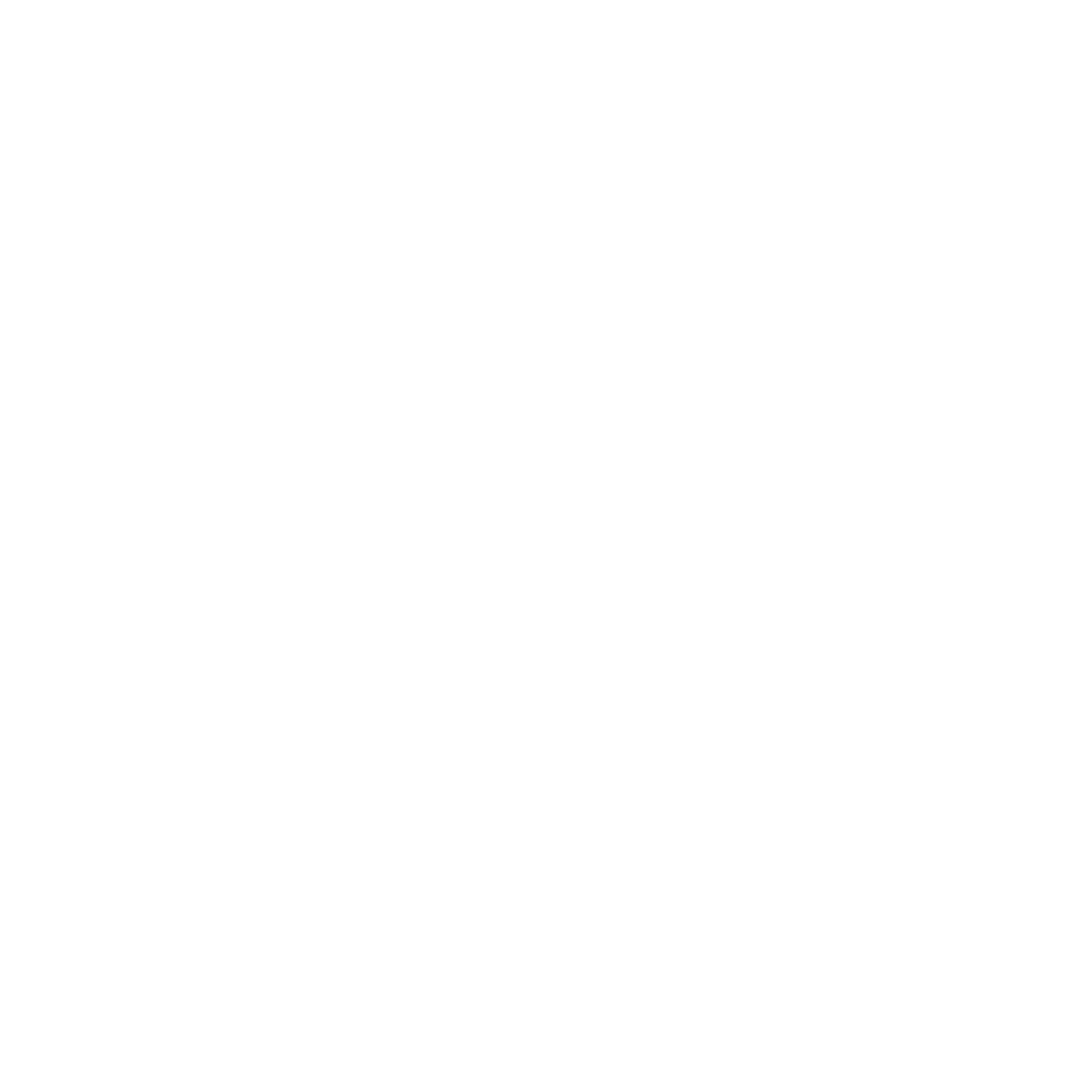 CORE CONCEPT: KINGDOM OF GOD
Why is Bible translation important in helping the Christian message survive?
The original writers of the Old Testament (Jewish Scriptures) wrote in Hebrew and the New Testament writers wrote in Greek. Christians recognise the Bible as an important source of authority in their lives. In the past and in different places, there have been times when access to the Scriptures have been withheld from people by those in power, either through not making them available because of cost or through not making them accessible in the readers’ mother tongue.
 Many Christians believe it is important for people to have access to the Bible as they believe that God speaks to people through his word.  Organisations such as The Bible Society, https://www.biblesociety.org.uk/  and Wycliffe Bible Translators https://www.wycliffe.org.uk/about/welcome/  are committed to making the Bible available for people to read in their own language and to be able to relate it to their cultural setting so that anyone who reads it can understand its meaning.
How has the Christian message survived persecution in North Korea?
Open Doors https://www.opendoorsuk.org/persecution/world-watch-list/north-korea/  is a Christian charity that supports persecuted Christians around the world. 

It is estimated that about 100,000 Christians are killed each year worldwide for their belief in God (source The Centre for the Study of Global Christianity). North Korea is the most dangerous country to be a Christian. 

It’s hard to know exactly how many Christians there are in North Korea, because they must keep their faith so well hidden, but Open Doors estimates it is 400,000 – some 1.5 per cent of the population. 

Being discovered as a Christian is a death sentence in North Korea. You will be taken to a labour camp as a political criminal, if you aren’t killed instantly.
 
These inhumane prisons have horrific conditions, and few believers make it out alive.
And everyone in your family will share the same punishment. Kim Jong-un is reported to have expanded the system of prison camps, in which an estimated 50-70,000 Christians are currently imprisoned. 

Many Christians are unable to meet with other believers and have to keep their faith entirely hidden. There are even stories of husbands and wives not knowing, for many years, that their spouse was also a Christian. Secret police carry out raids to identify Christians, and children are encouraged to tell their teachers about any sign of faith in their parents’ home. A Christian is never safe.
 
Open Doors secret workers are keeping 60,000 North Korean believers alive with vital food and aid through networks in China, as well as providing shelter and training for North Korean refugees in China.

Why are Christians persecuted in North Korea? Christians are considered enemies of the state because they dare to believe in a higher authority than the Kim family.
The North Korean regime demands absolute loyalty and obedience, and the Kim family are worshipped like gods. Portraits of the Kim family must be hung in all homes and schools. The first words parents must teach their children are ‘Thank you, Father Kim ll-sung’.
 Persecution is not a new phenomenon the first Christians were persecuted. Many Christians in the UK support persecuted Christians through prayer, advocacy, writing to governments, financial support or smuggling resources to persecuted Christians.
Background knowledge for teachers
YEAR GROUP SIX
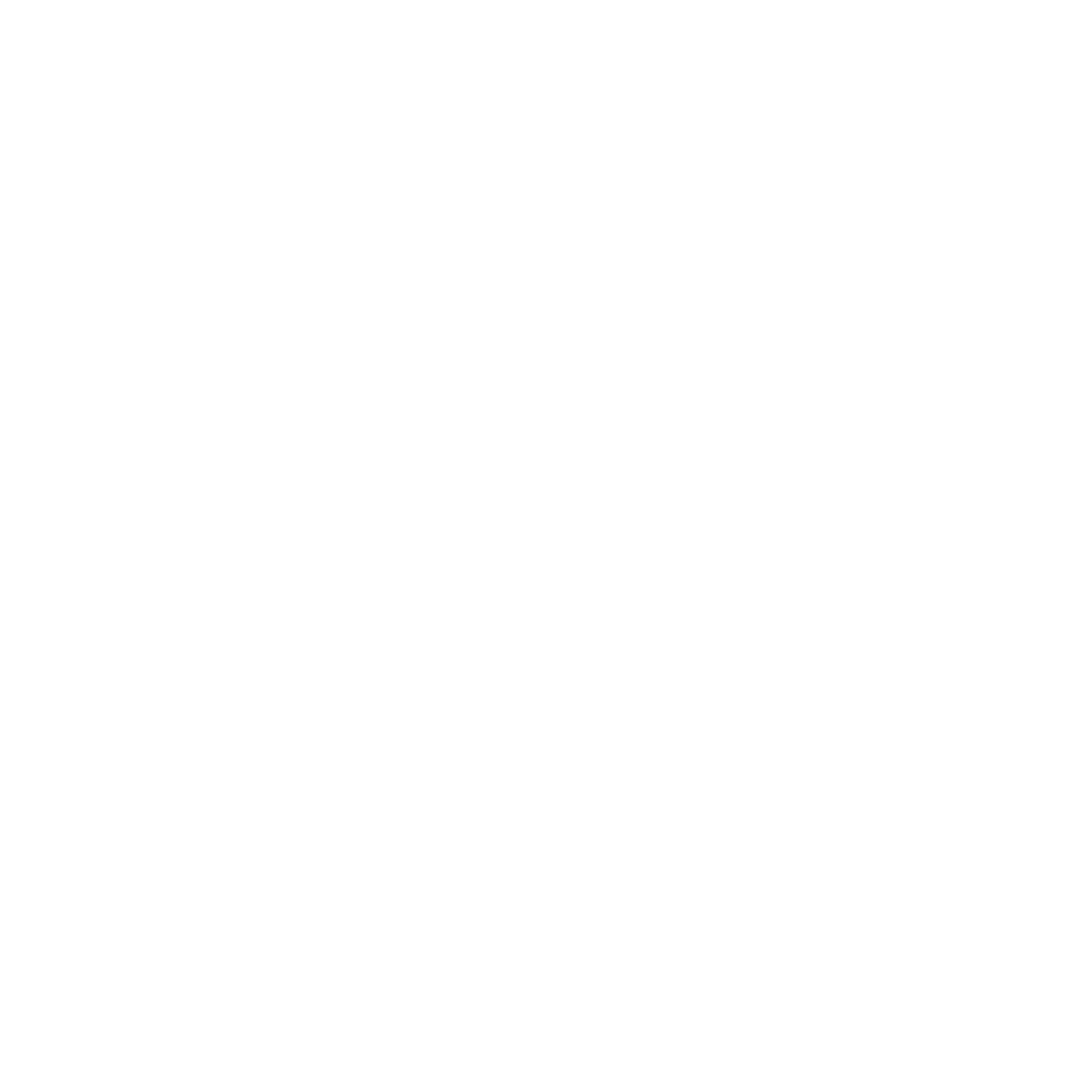 CORE CONCEPT: KINGDOM OF GOD
It also supports believers in following Jesus’ teachings in their own lives, encouraging them to be good people. 
Local churches carry out their mission in various ways, by:
Offering the church as a community centre to bring local people together
Giving spiritual support to the sick
Praying for those in need
Supporting groups that campaign for justice and peace
Offering moral guidance
Telling others about Jesus (evangelism)
Outreach to children, the poor and needy
Supporting young adults with advice on jobs, training, finance and finding a home
Giving friendship and help to the elderly
Raising money for charity
How does the church spread its message worldwide?
There are 2.4 billion Christians in the world today and the number is growing.
 
The biggest increases recently have been in Africa, where there are 541 million Christians, with 33000 people joining the faith every day. 
The Church is also growing in Asia and the Middle East, especially in Nepal, China and Saudi Arabia.  The first missionaries were the original followers of Jesus, who obeyed his command called the Great Commission. With the help of the Holy Spirit, the followers were commanded to preach the Gospel to all of creation, “Go into all the world and preach the Good News.” The most famous early missionary was St Paul, whose mission took him as far as Rome – thousands of miles from where he began in Jerusalem. 

In the following centuries, Christian missionaries went to many other parts of the world. Most Christian countries still send missionaries abroad, but they receive them from elsewhere.
Typically, the UK sends 15,000 missionaries a year, whilst 10,000 others travel to the UK. 
However, some criticise missionary work abroad on the basis that in the past missionaries:
Spread Western values and were part of the colonialization of many countries
Infected local populations with foreign germs and diseases (e.g., smallpox in South America)
Have caused conflicts and even wars in the past
Could be accused of using natural disasters to ‘convert’ those who are suffering 
White, European missionaries have been remembered for their work in mission whereas missionaries from Africa and India have been ‘forgotten’

Nowadays mission is regarded as a partnership. The Diocese of London works in partnership with churches in Mozambique and Angola (ALMA) https://www.almalink.org/ 

Check whether your school or local parish church is linked with a school or church in Mozambique or Angola.
How does the local church spread the Christian message today in the UK?
 The local church building plays an important role in the community’s life together. Living in that community encourages individual Christians to put their faith into everyday living practices, such as being a good neighbour and caring for those in need. The parish church is the centre of local religious life. It provides:
A place for Christians to gather as a community
A place to learn about Christian beliefs and way of life
A regular pattern of worship through church services
Care and advice from the priest and other church officials
Special services for baptisms, weddings and funerals
The Bible calls the Church ‘the body of Christ’ and Christians believe the Church is holy and belongs to God. The Church’s mission is to preach the gospel and to make God’s kingdom a reality in the local community. Every local church follows that mission.
YEAR GROUP SIX
Lesson 1: How did the Christian message first spread?
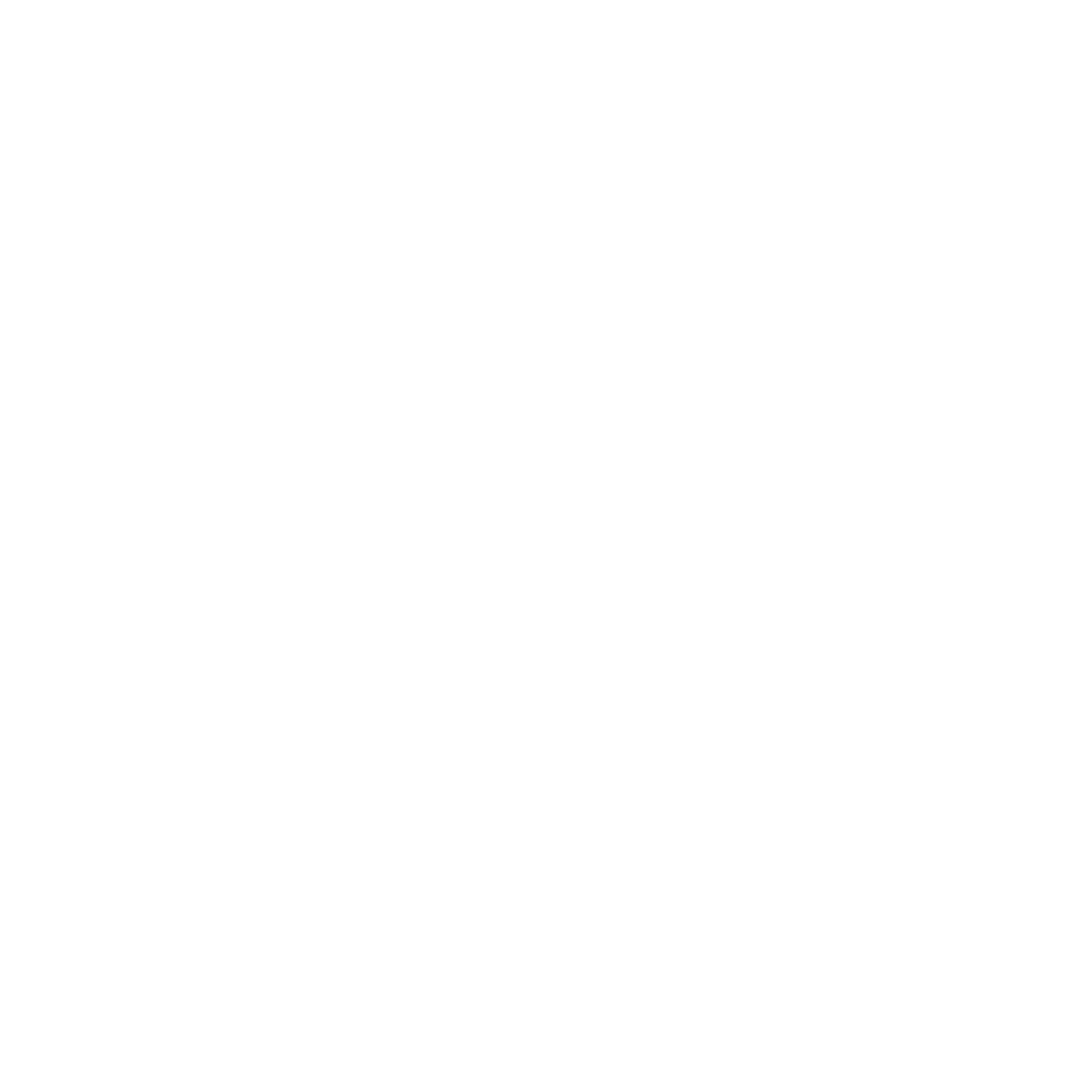 CORE CONCEPT: KINGDOM OF GOD
Intentions: 
To give pupils opportunities to:
Know what happened on the Day of Pentecost.
Understand the role of the Holy Spirit in giving the first Christians boldness in sharing the Christian message.
Understand how the church initially spread out from Jerusalem to the rest of the world.

Key religious vocabulary:  Pentecost, Great Commission.
Introduce the big question for the unit:  How has the Christian message survived 2000 years?

Key question: Where in the world did Jesus and his first followers live? (look on a globe or map to show where Israel is). Israel is a very tiny country on the eastern edge of the Mediterranean Sea.

 
Appendix 1a starter - read the poem as a class
Who is the passage describing?
What do you know about this person?
How do we know about him?
What do some people believe about him?
Why do they believe this?
Suggest as many different examples as possible of things which would be different today if he had never lived.
Do you agree that this person has affected more people’s lives than armies, parliaments and kings? Why?
Implementation:  
Outlining how to introduce the religious content in the classroom and create learning opportunities from it.
YEAR GROUP SIX
Lesson 1: How did the Christian message first spread?
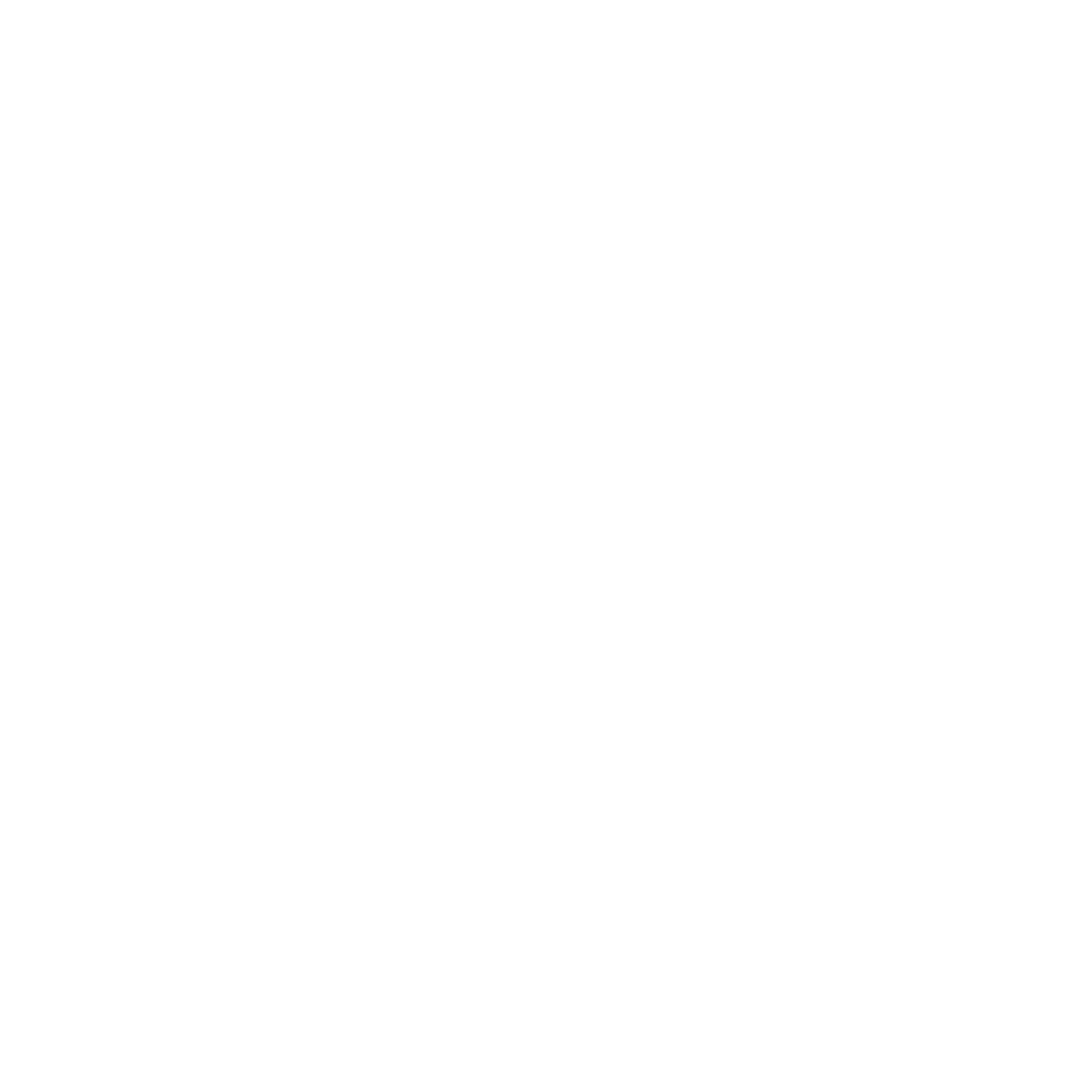 CORE CONCEPT: KINGDOM OF GOD
Main teaching input: (Investigate and explore)

Introduce this week’s question: How did the Christian message first spread? 
 
Main activity: (Evaluate and communicate) Refer to background knowledge for teachers

 
Biblical text analysis: Acts 1: 1-4, 8 and Acts 2:1-8, 12-15, 22-24, 36-41
 
Read through the text and annotate evidence of the following:  power; courage, hope and signs that the Christian message was for people everywhere.

 
Checking understanding:
Where were the disciples when this occurred? Why?
What do the tongues of fire and rushing wind symbolise?
Why was it significant that the disciples were able to be understood by all the people from different countries?
What were the two reactions from the crowd and how do you think this made the disciples feel?
What did Peter say and how did the crowd respond?


Show class images of artwork depicting Pentecost (See appendix lesson 1b)   Give each group a set of images to look at and discuss.  Children to record their discussion on a group template.

How have the artists shown:
Different aspects of the story
The Holy Spirit gave the disciples power to witness
That they believed that the Christian message was for people of all nations
Which is your favourite? Why?
Implementation:  
Outlining how to introduce the religious content in the classroom and create learning opportunities from it.
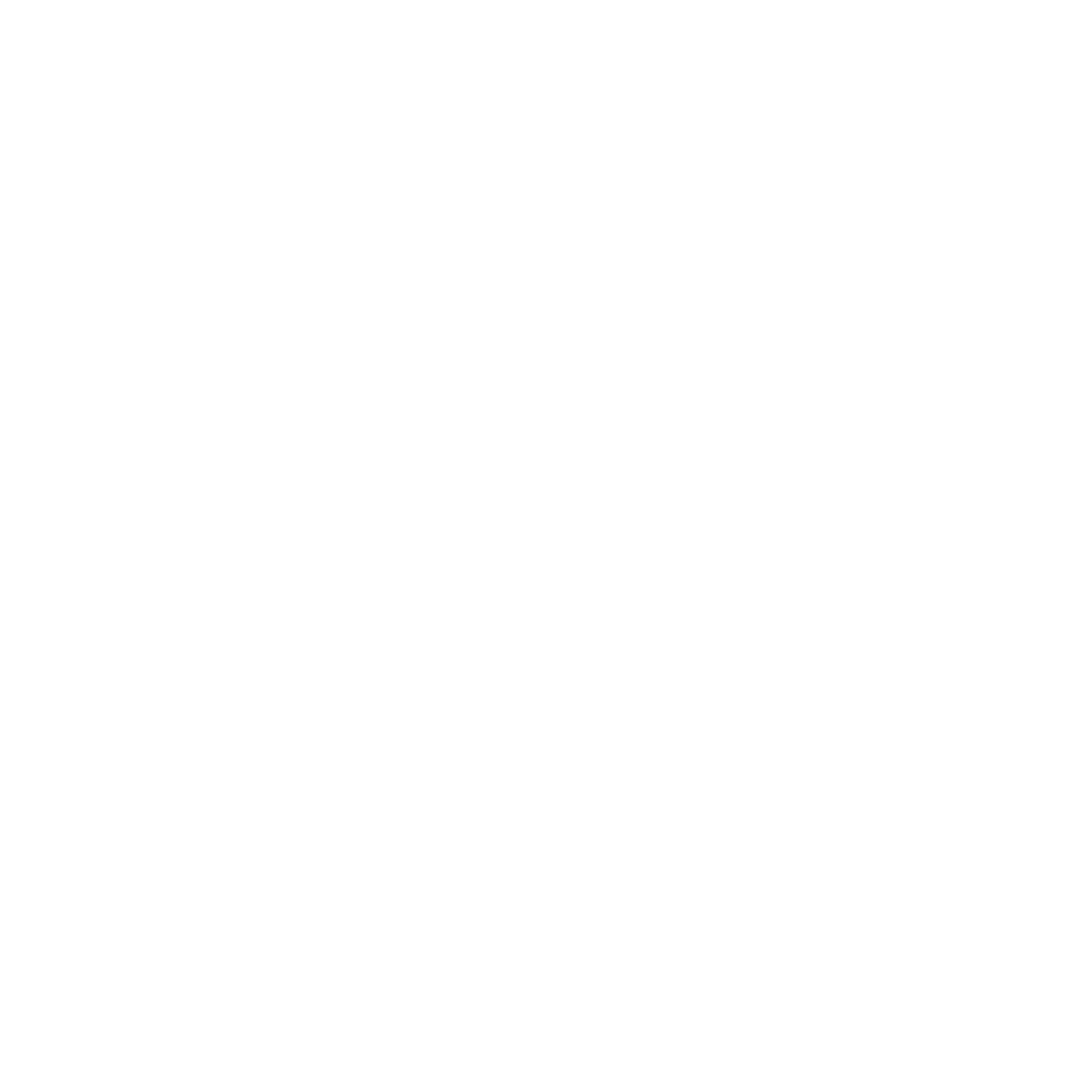 YEAR GROUP SIX
Lesson 1: How did the Christian message first spread?
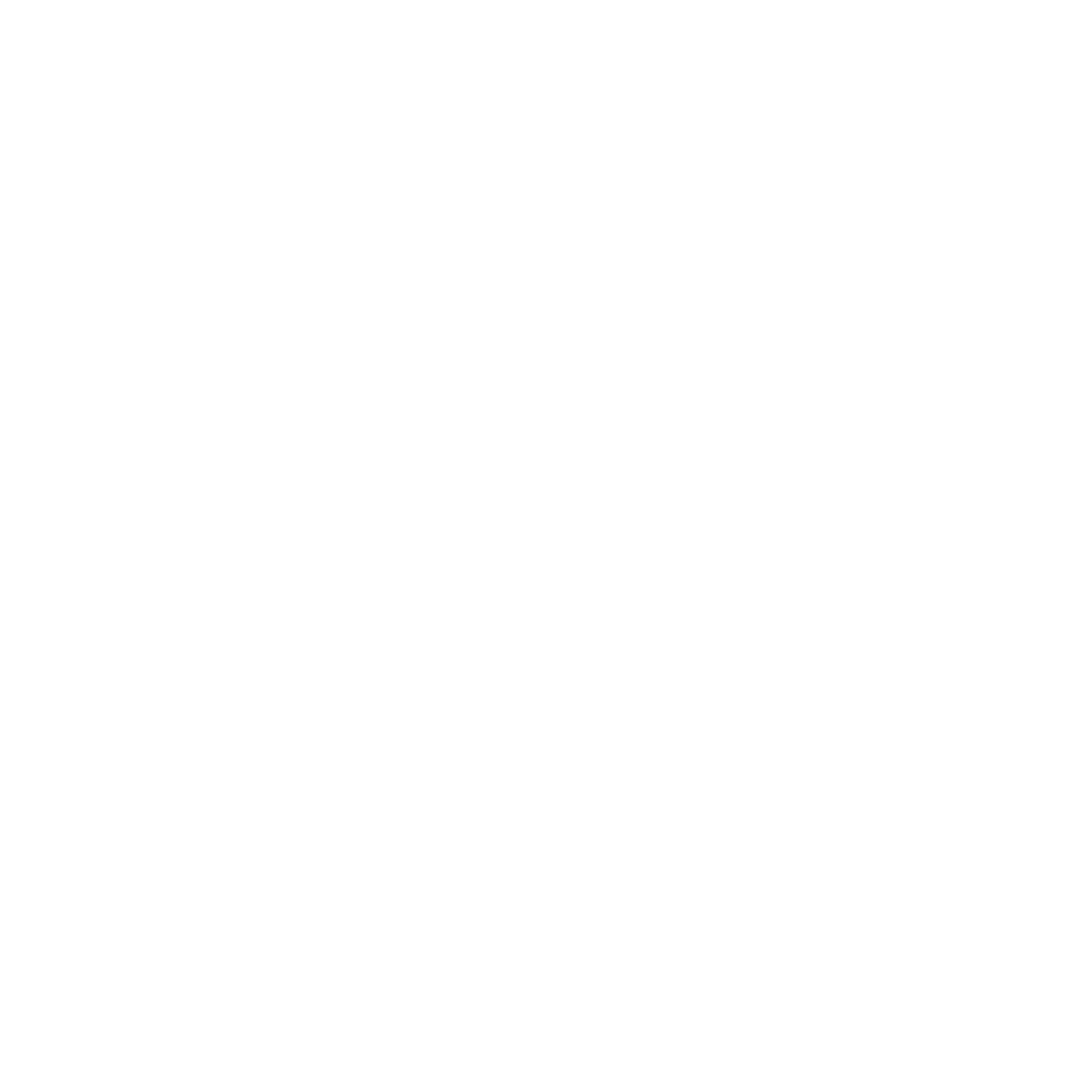 CORE CONCEPT: KINGDOM OF GOD
Task:   (Optional)   Create a design for a church banner or window that shows what happened on Pentecost.

Plenary:  (Reflect and express)
 
Return the question of the lesson:  How did the Christian message first spread?
 
The Christian message has spread from those first disciples in Jerusalem 2000 years ago to now and there are currently about 2.38 billion Christians alive in the world today. 
 

Key questions:
How do you think they kept the message going?
Can you think of any problems they might have faced?
How would you spread an important message around the world?
Implementation:  
Outlining how to introduce the religious content in the classroom and create learning opportunities from it.
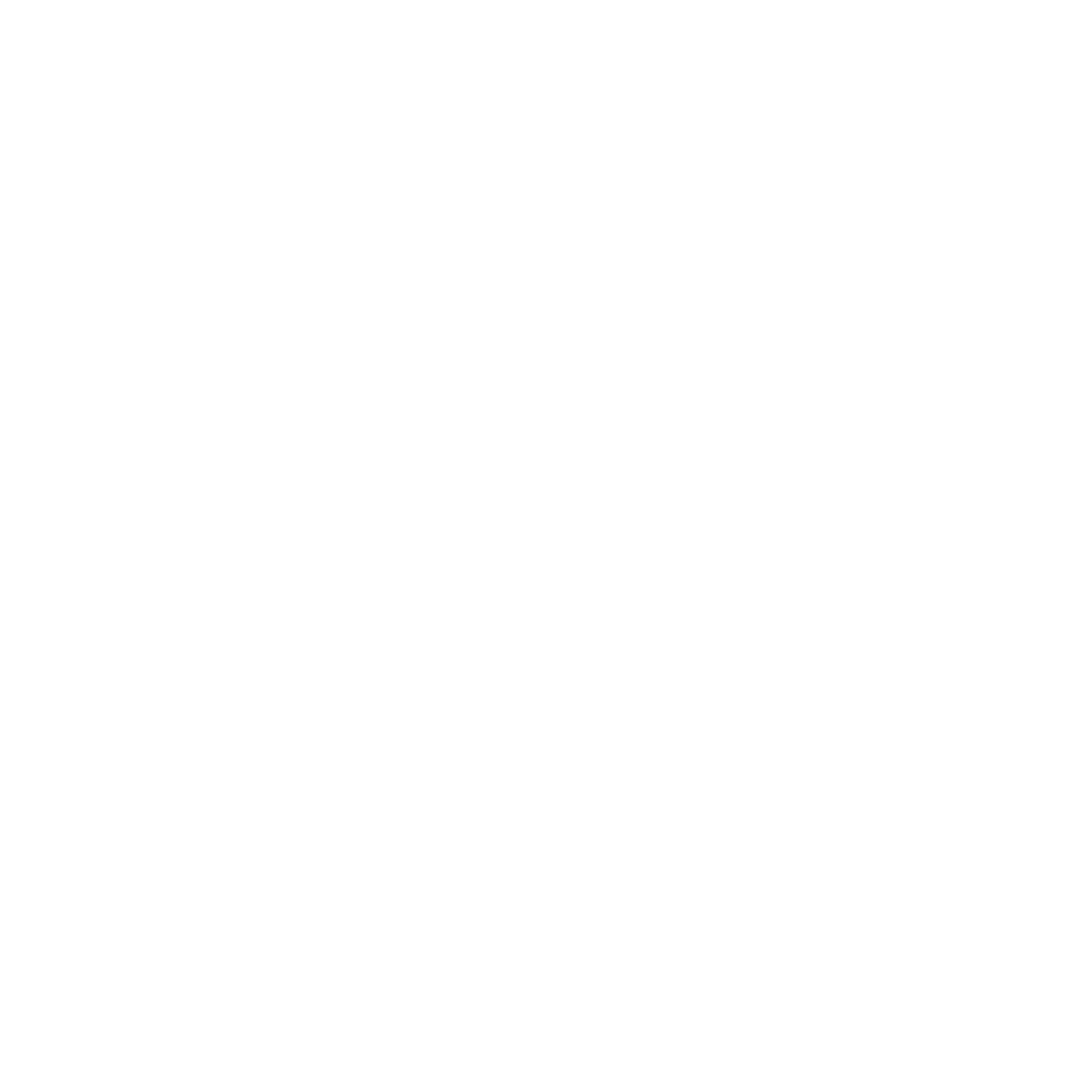 YEAR GROUP SIX
Lesson 1: How did the Christian message first spread?
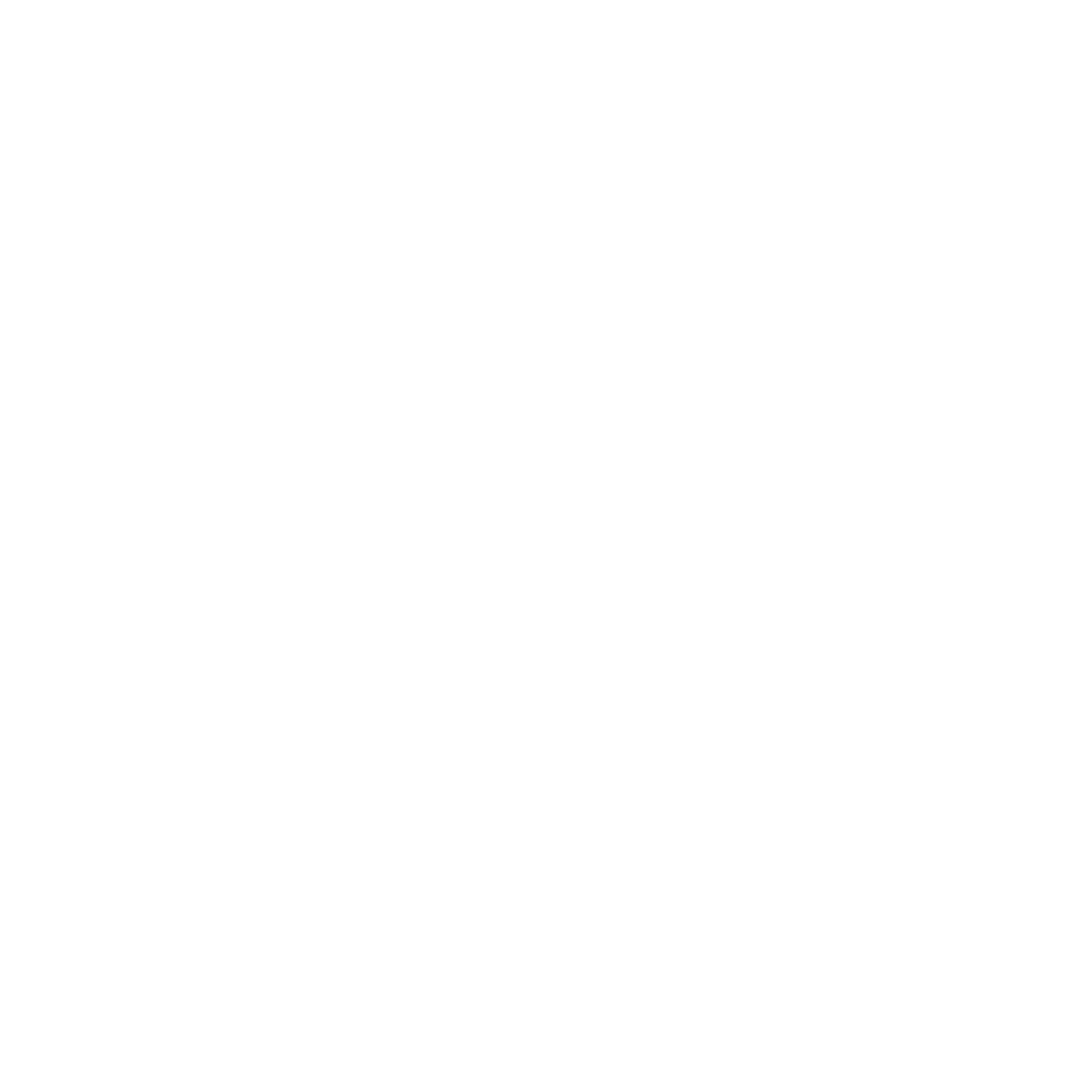 CORE CONCEPT: KINGDOM OF GOD
Set of Bibles.
Appendix 1b – images of Pentecost artwork.
Resources
Sensitivities
Some Christians regard Luke’s account of Pentecost as a literal account, others that Luke used wind and fire symbolically. Some Christians believe that the experience of being filled or baptised in the Holy Spirit is still for believers today, others that it was just for the Early Church. Some children in your class may attend churches where people speak in tongues as part of their worship and may have experienced this for themselves, it is not limited to Pentecostal churches.
Impact

What do you notice as a teacher?
What do pupils say?
In this box, note down anything that you heard a pupil say that would provide evidence towards their progress in RE.
Note down anything significant an additional adult has noticed.
Note down anything significant that happened in the lesson that will have an impact on the next lesson.
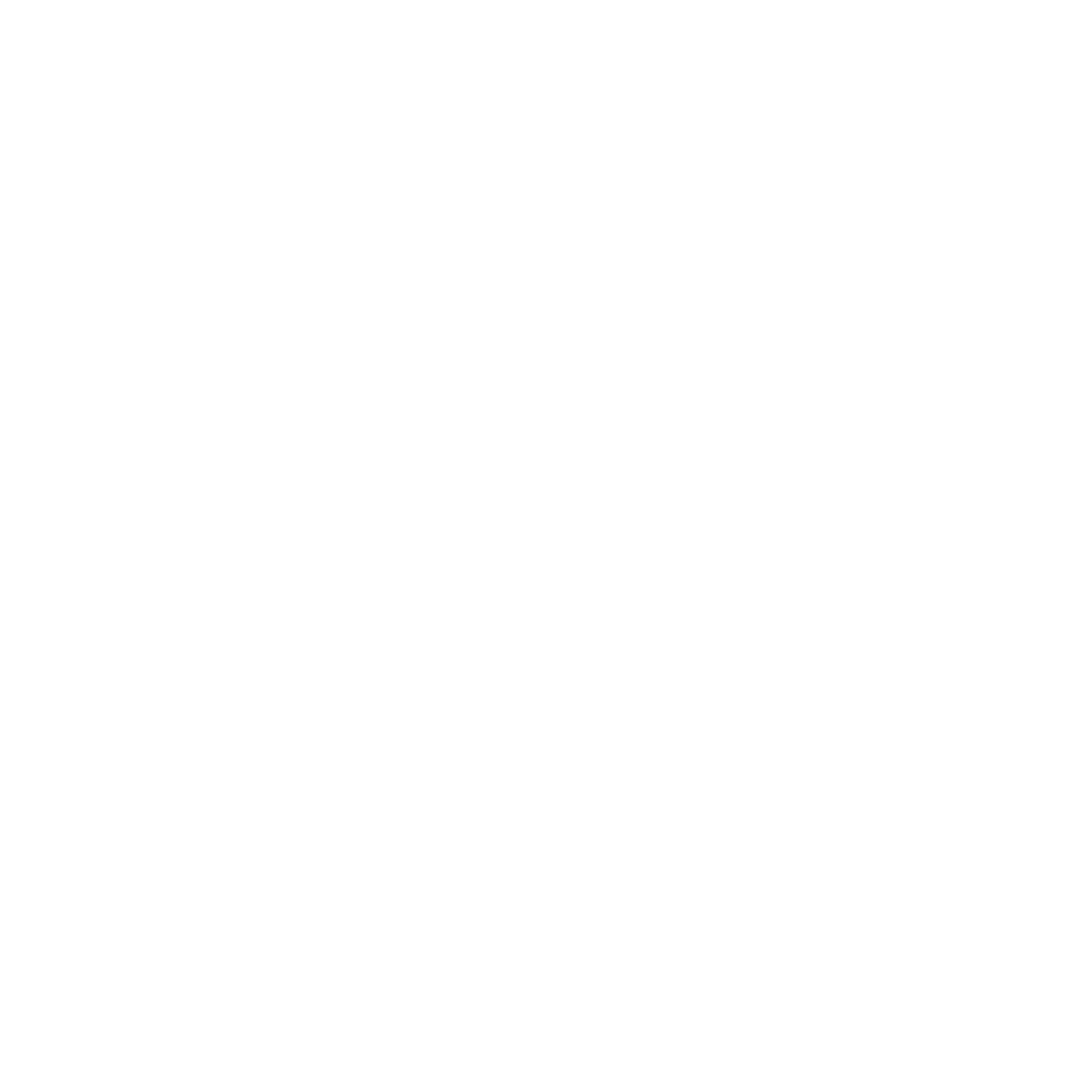 YEAR GROUP SIX
Lesson 2: How did the Early Church protect the Christian message? Learning about the Apostles’ Creed.
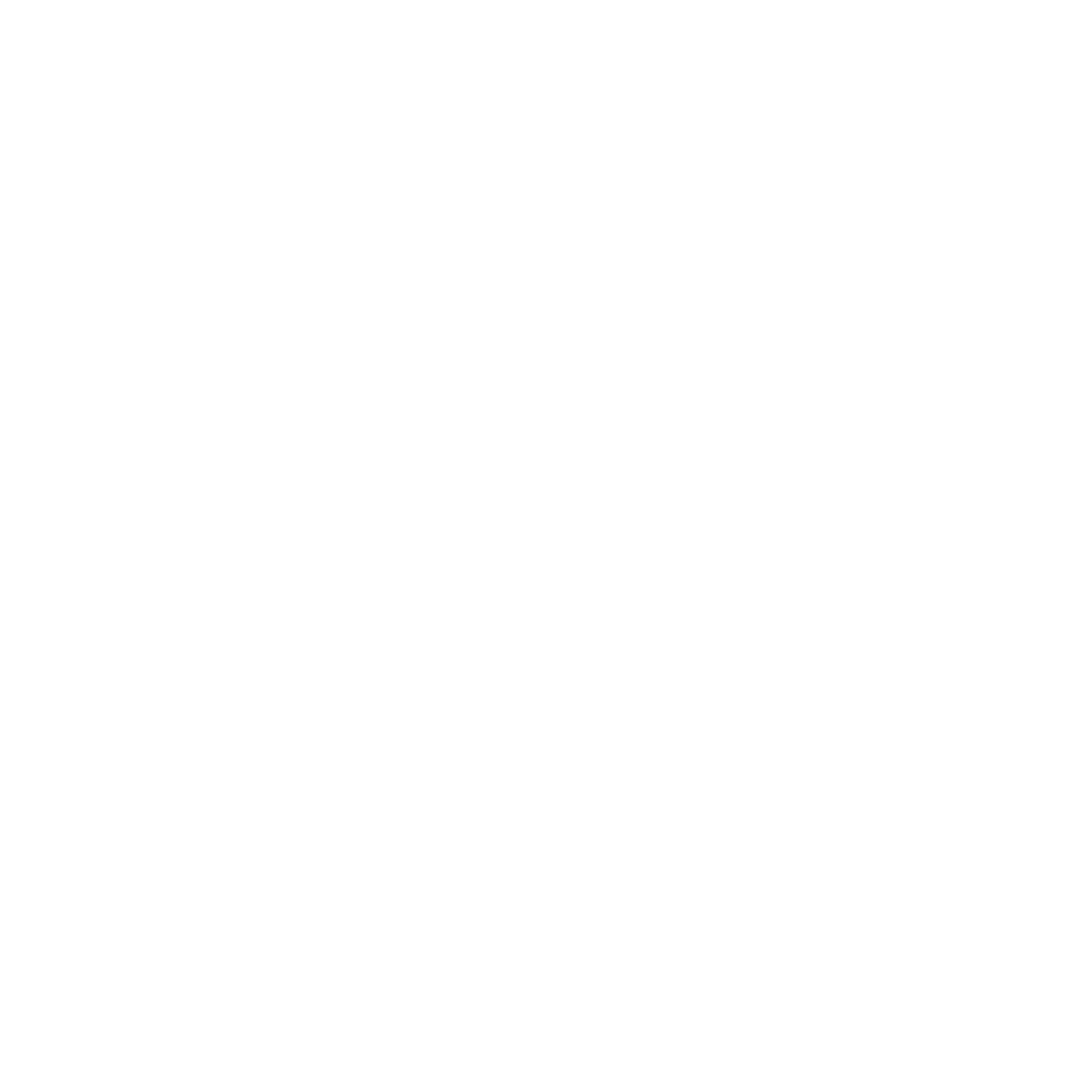 CORE CONCEPT: KINGDOM OF GOD
Intentions: 
To give pupils opportunities to:
Know why the creeds were important in the Early Church.
Know the meaning behind the Apostle’ Creed.
Express a view with confidence.
Give a personal view of personal belief(s) that are important to them.

Key religious vocabulary:  Creed.
Introduction:
 
Starter:
Listen to the song ‘I believe’ https://www.youtube.com/watch?v=cHgfFXjLZKg (there are lots of different artist’s versions of this, take your pick!)

Think, pair, share beliefs that are personally important to you
 
Recap on previous week’s learning. 
 
Key knowledge checking:
What happened on the day of Pentecost, according to the account in Acts 2? (The Holy Spirit filled the believers, they became bold to share the Christian message, Peter preached, the birthday of the church, 3000 people joined them that day.)
What did Peter and the first Christians believe about Jesus?
 
Or use the image starter (Appendix 2a recap)
 
Introduce concept of ‘creed.’
Implementation:  
Outlining how to introduce the religious content in the classroom and create learning opportunities from it.
YEAR GROUP SIX
Lesson 2: How did the Early Church protect the Christian message? Learning about the Apostles’ Creed.
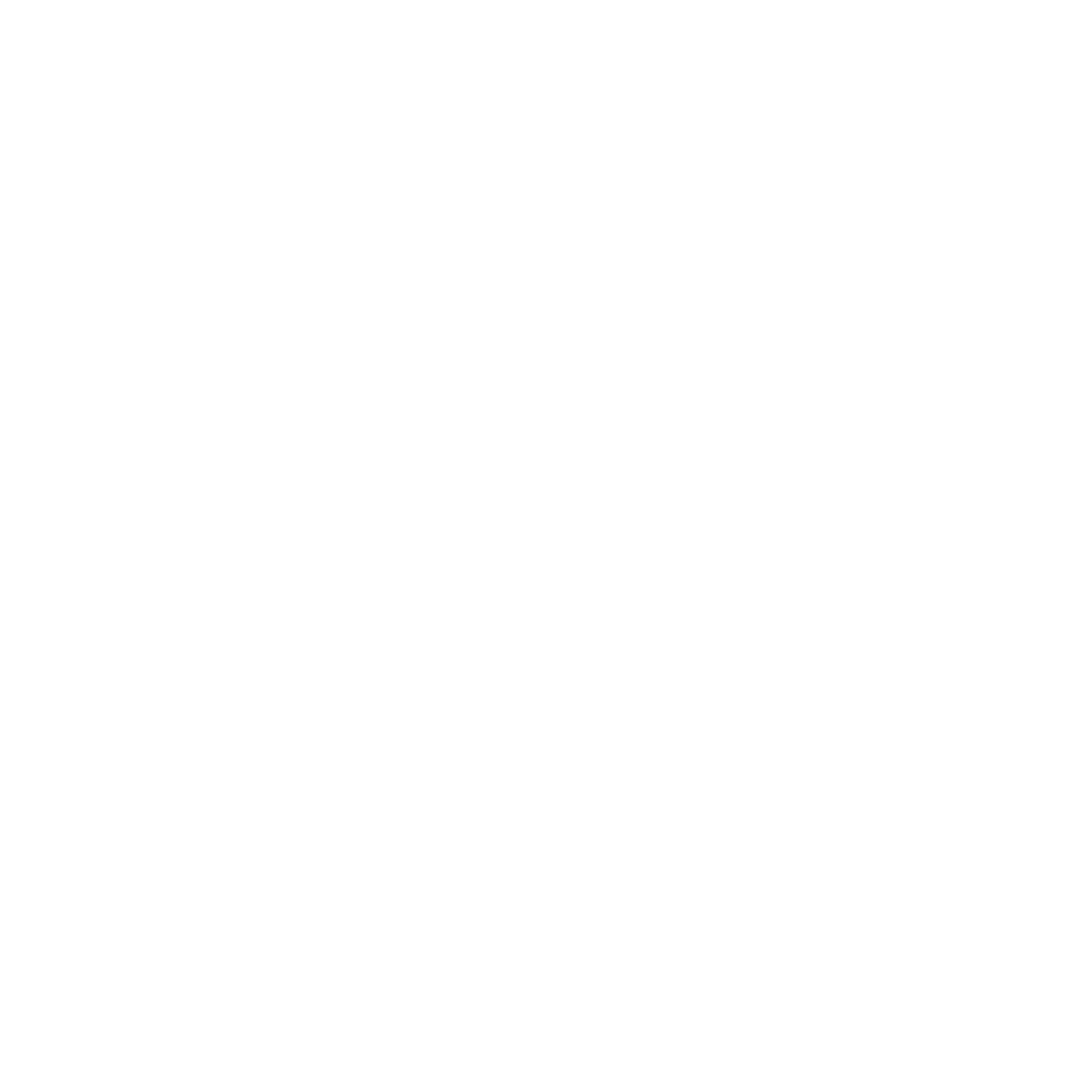 CORE CONCEPT: KINGDOM OF GOD
Key questions: 
What could happen to a message that was passed around by thousands of people over many years?
Why do you think that over time, Christians thought it was important to write down their beliefs in a creed?
 
Main teaching input: (Investigate and explore)

Introduce this week’s question:   How did the Early Church protect the Christian message? 

Learning about the Apostles’ Creed Refer to background knowledge for teachers.
See Appendix 2b (Apostles’ Creed) Read through as a class
 
Key questions: (Discuss and record answers in books)
What is a creed?
Why was it necessary to have a creed? (Give two reasons)
Give two examples where the Apostles’ creed shows Jesus was human.
Give two examples where the Apostles’ creed shows Jesus was divine.
What other beliefs are expressed in the Creed?
The Church has not written another statement of belief for centuries. Suggest why.
“Everyone believes something” Do you agree? Why/why not?
 
Plenary: (Reflect and express)
 
Return to this week’s question:  How did the Early Church protect the Christian message?  
Explain that Creeds still play an important part in Christian worship today in the Anglican, Roman Catholic and Orthodox churches. This does not mean that everybody believes everything in the creed. The creed expresses unity. Other churches may not use the creeds in their services but the beliefs they contain are still important to them.
Pupils share their response to this question based on what they have learnt in the lesson.
 
Listen to Christian beliefs (creed) in song that may be used by Christians in other denominations:  https://www.youtube.com/watch?v=VRzI_FbWTkg This I believe – Hillsongs
Implementation:  
Outlining how to introduce the religious content in the classroom and create learning opportunities from it.
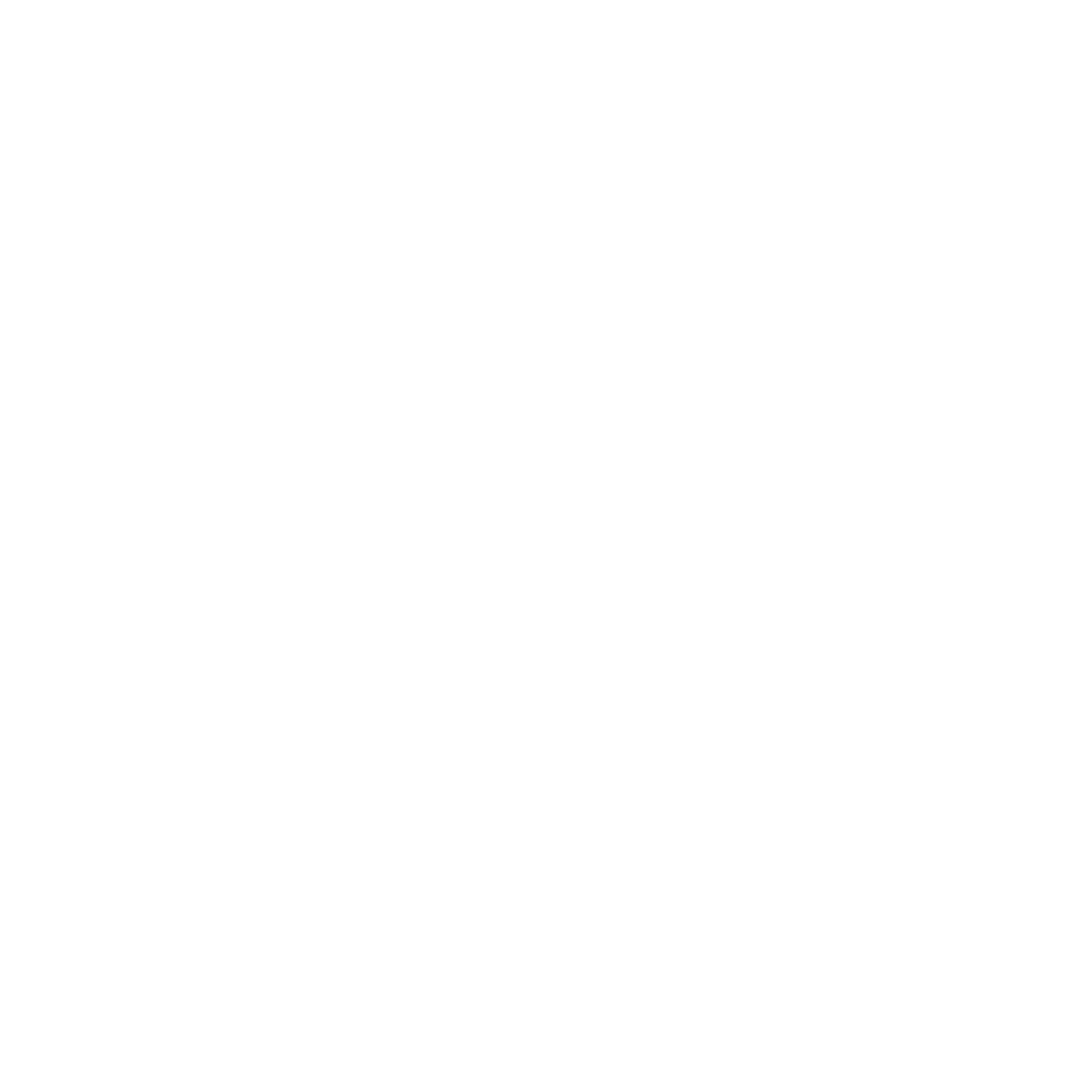 YEAR GROUP SIX
Lesson 2: How did the Early Church protect the Christian message? Learning about the Apostles’ Creed.
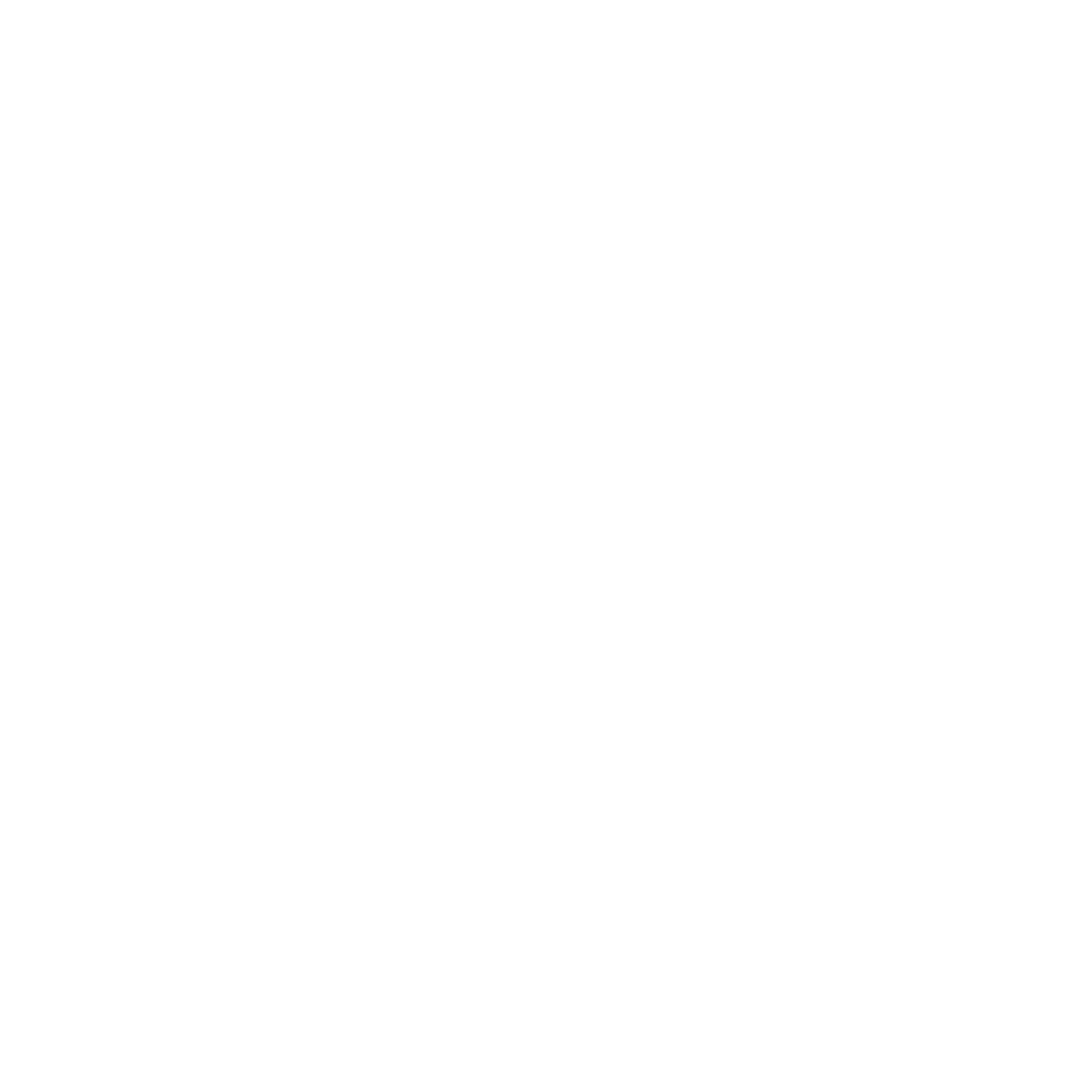 CORE CONCEPT: KINGDOM OF GOD
Appendix 2a – Recap and check understanding from last lesson.
Appendix 2b – Apostle’s Creed Info sheet.
Resources
Sensitivities
Although it is an 18, some children may be aware of the game Assassins Creed (which has no link whatsoever to the Apostles’ Creed!)
Impact

What do you notice as a teacher?
What do pupils say?
In this box, note down anything that you heard a pupil say that would provide evidence towards their progress in RE.
Note down anything significant an additional adult has noticed.
Note down anything significant that happened in the lesson that will have an impact on the next lesson.
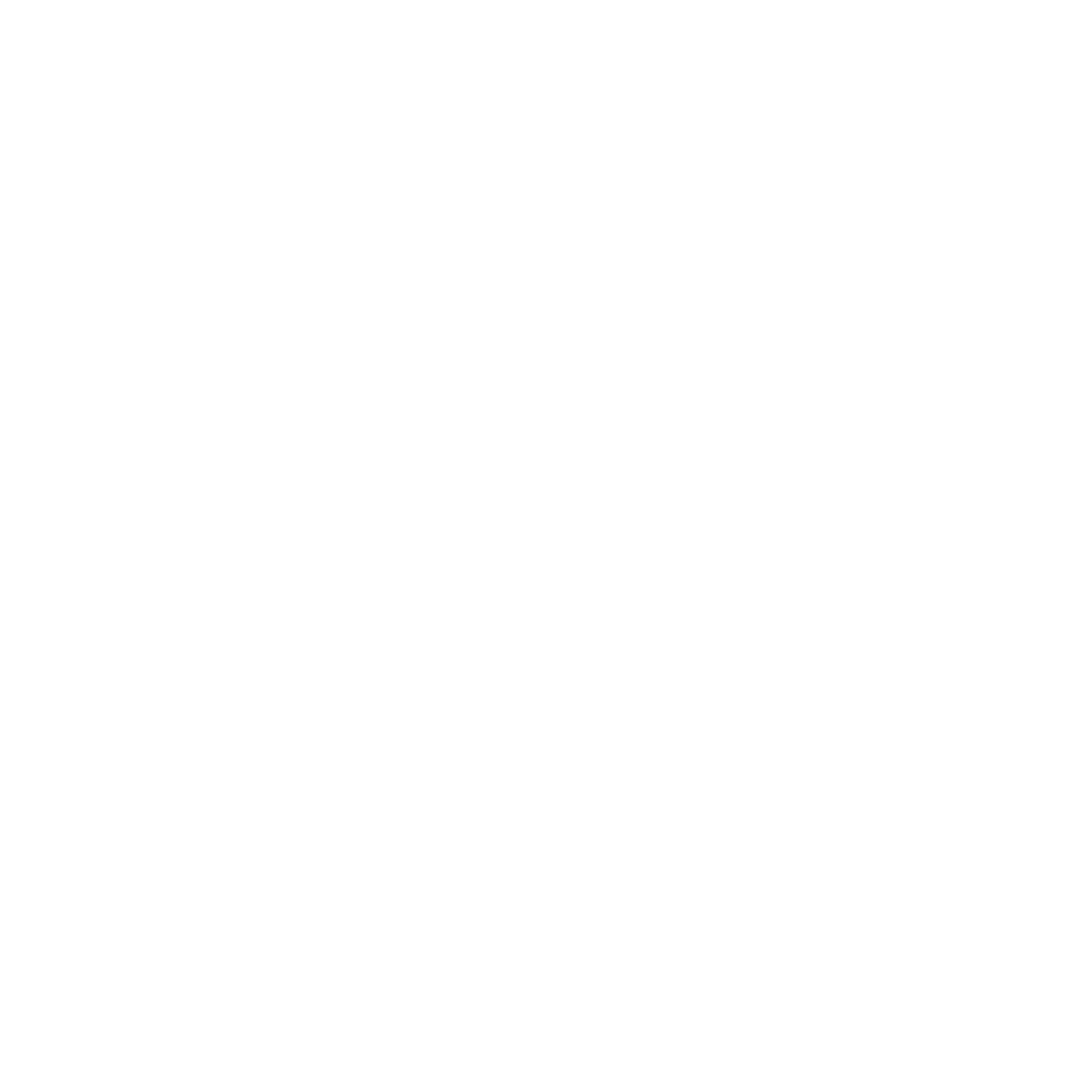 YEAR GROUP SIX
Lesson 3: Why is Bible translation important in helping the Christian message survive?
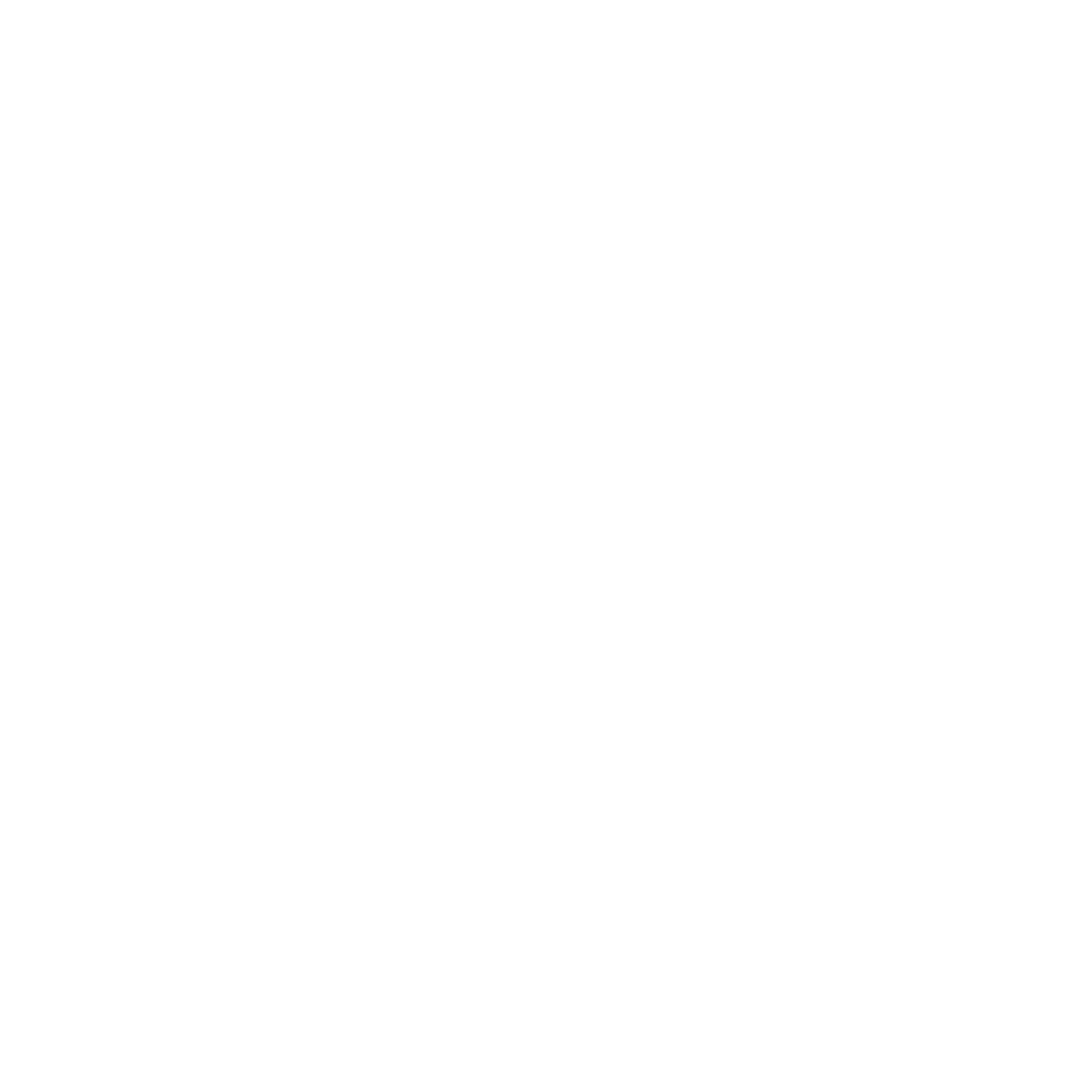 CORE CONCEPT: KINGDOM OF GOD
Intentions: 
To give pupils opportunities to:
Understand different ways in which Christians use the Bible today.
Know about the work of the Bible Society in making translations of the Bible available to people everywhere
Be able to express their view with confidence.
Be able to give a personal view of how.

Key religious vocabulary:
Introduction:
 
Recap on previous week’s learning.
 
Key knowledge checking:
Give me 5! – children recall five pieces of information on how the creed has helped the Christian message survive.
 
Starter: Think/pair/share – Think of a situation where you would have to work hard to communicate. How would they do it in a way that makes sense and does not make the other person feel stupid? Why is clear communication important?
 
Main teaching input: (Investigate and explore)

Introduce this week’s question:  Why is Bible translation important in helping the Christian message survive?  
Refer to background knowledge for teachers.
 
What do children already know about the Bible? What languages did the writers use? How is it compiled? Why do Christians think it is important?
 
Watch this overview (2 mins) What did you already know? What surprised you? https://www.youtube.com/watch?v=XEjDiMjkVRo
Implementation:  
Outlining how to introduce the religious content in the classroom and create learning opportunities from it.
YEAR GROUP SIX
Lesson 3: Why is Bible translation important in helping the Christian message survive?
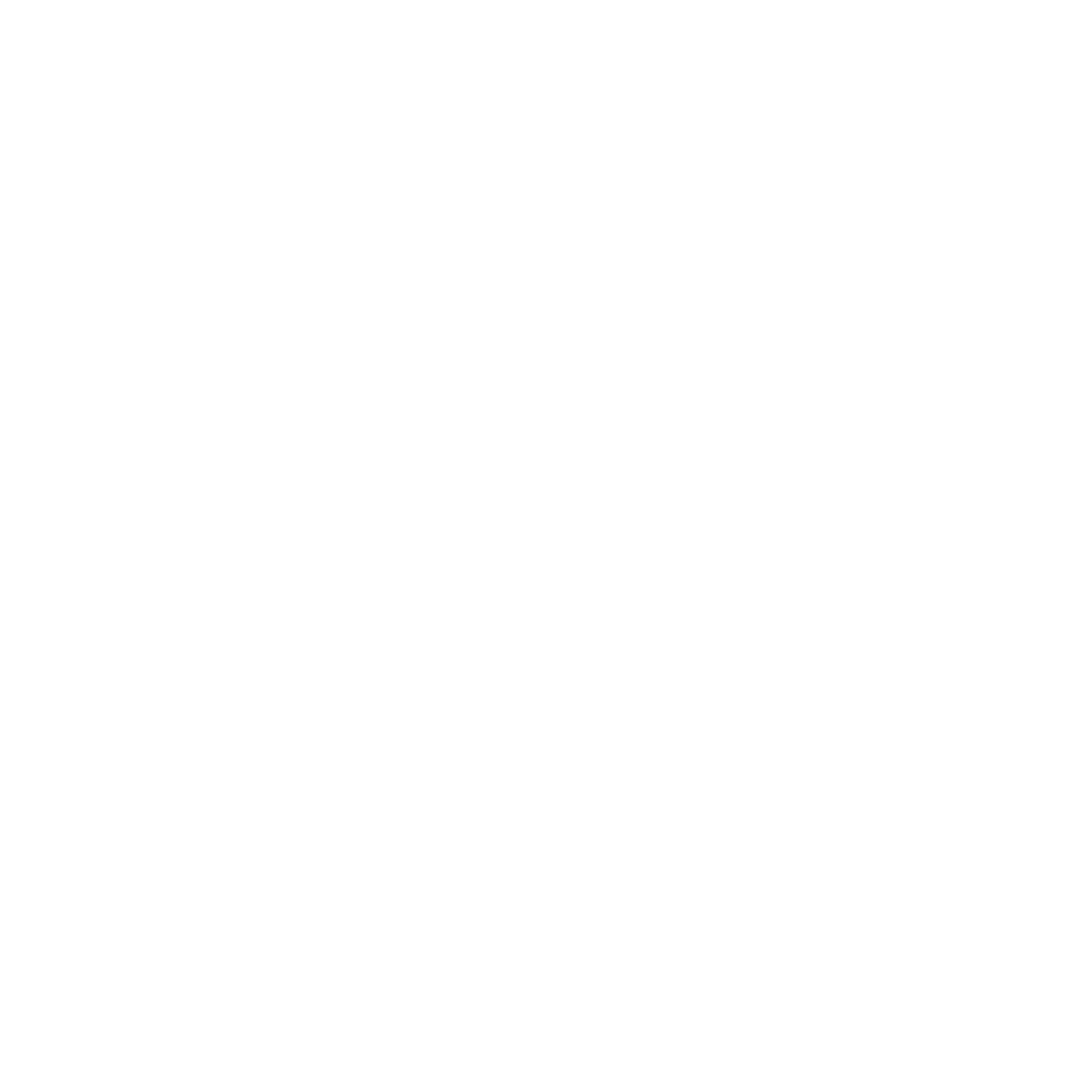 CORE CONCEPT: KINGDOM OF GOD
Key question:
Why might Christians think it is important for people to have access to the Bible in their own language? 

Main activity:  (Evaluate and communicate)

Watch the story of Mary Jones and the start of the Bible Society. The film was made by the Bible Society in India but tells the story of Mary Jones who saved for 6 years so she could own her own Bible in the Welsh language.
https://www.youtube.com/watch?v=S4lt1ewDb0Y (6 mins)
The Bible Society continues to translate the Bible into different languages so it can be understood by people in their own language and culture.

Key question: 
What would make Bible translation difficult? 

Task 1:  Appendix 3a.  Children consider some of the difficulties. Appendix 3c – slide 12 – cut up and mix up the cards.  Children then have to match them up.  Such an activity demonstrates how when translating it is important to not lose meaning but to help the community to understand.

Task 2:  Appendix 3b – How Christians use the Bible today, children read through the statements and sort into how Christians today use the Bible publicly and privately, record their findings as two spider diagrams.

Plenary:  (Reflect and express)

Key questions:  In pairs answer the questions below then snowball  - pairs share their answers with another pair – compare answers and reasons.
Why do you think that the Bible has been translated into more languages than any other book? (Explain at least two reasons)
Why do you think that so many people still work hard to learn Hebrew and Greek to read the Bible even though it is available in the language they read every day? 
What has helped the Christian message survive? Boldness to tell others, creeds, translating the Bible? Which do you think has been more important?
Implementation:  
Outlining how to introduce the religious content in the classroom and create learning opportunities from it.
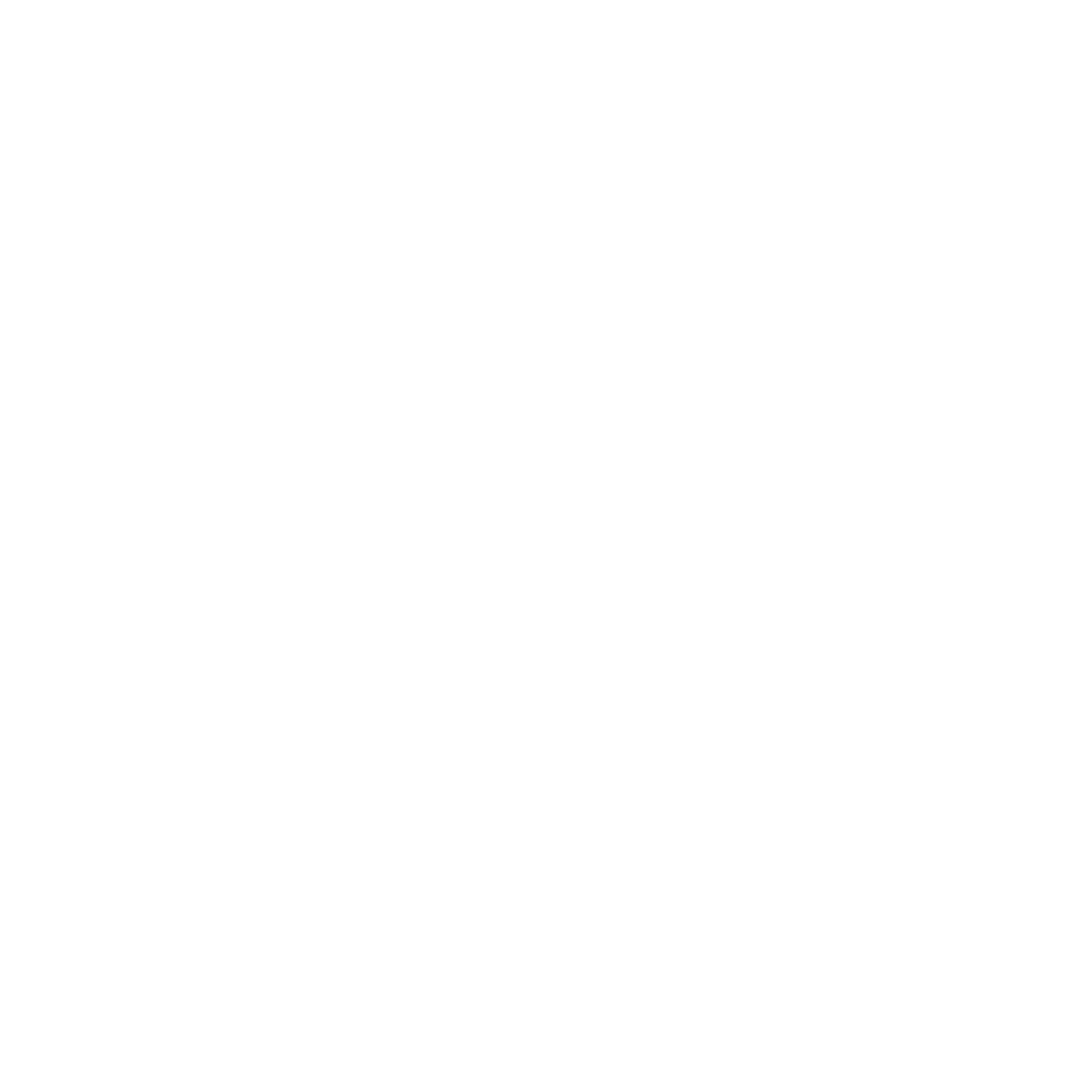 YEAR GROUP SIX
Lesson 3: Why is Bible translation important in helping the Christian message survive?
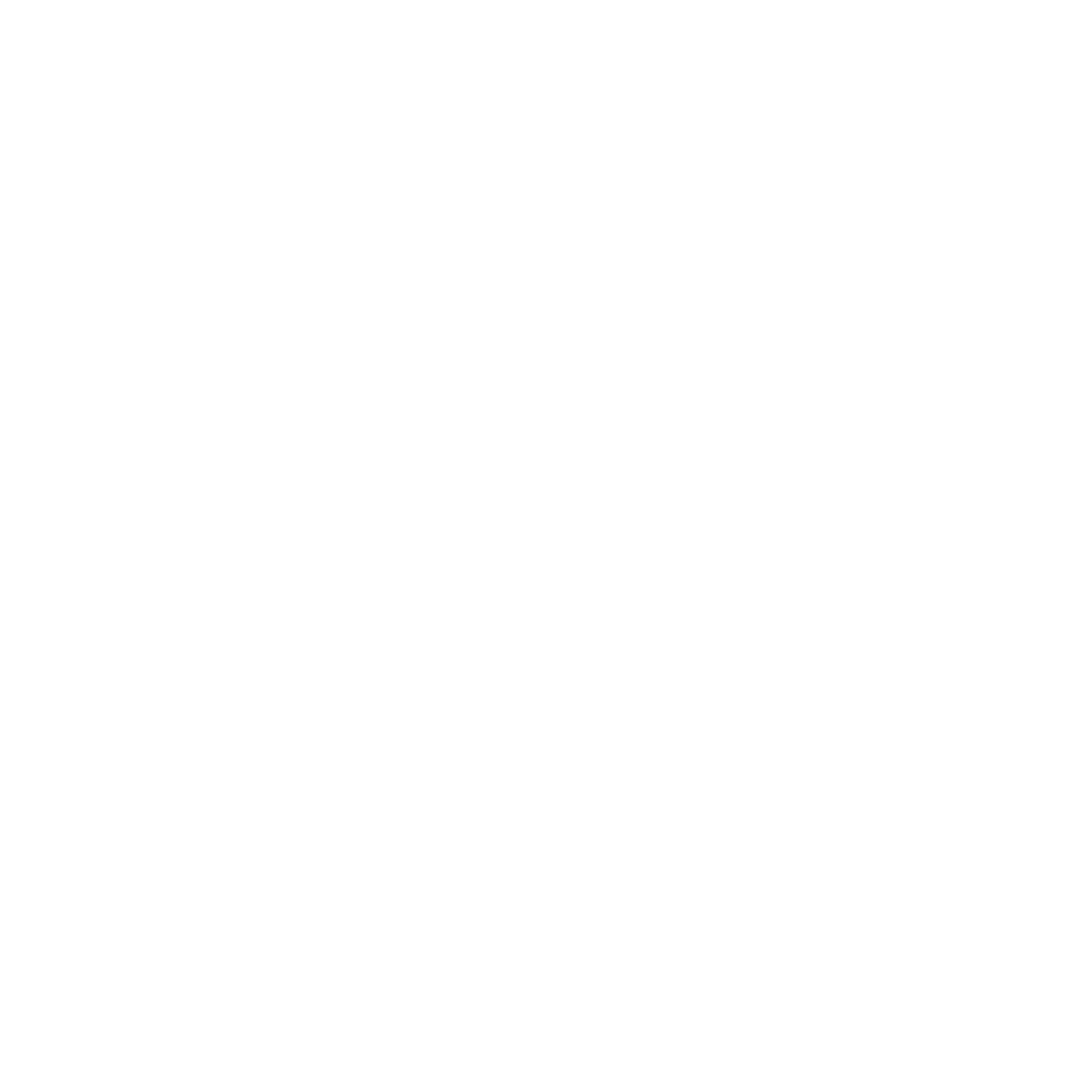 CORE CONCEPT: KINGDOM OF GOD
Appendix 3a – Difficulties in Bible translation
Appendix 3b – How Christians use the Bible
Appendix 3c – PowerPoint Translating the Bible (contains answers to Difficulties in Bible Translation)
Resources
Sensitivities
In the Islamic faith, the divine inspiration and authority of the Qur’an are linked to the original Arabic language in which it was revealed and was later written and therefore any translations of it do not have the same authority and it cannot legitimately be translated into other languages. Muslims recognise much of the Bible as a Holy Book, but it does not have the same authority as the Qur’an, but it should still be treated with respect.
Impact

What do you notice as a teacher?
What do pupils say?
In this box, note down anything that you heard a pupil say that would provide evidence towards their progress in RE.
Note down anything significant an additional adult has noticed.
Note down anything significant that happened in the lesson that will have an impact on the next lesson.
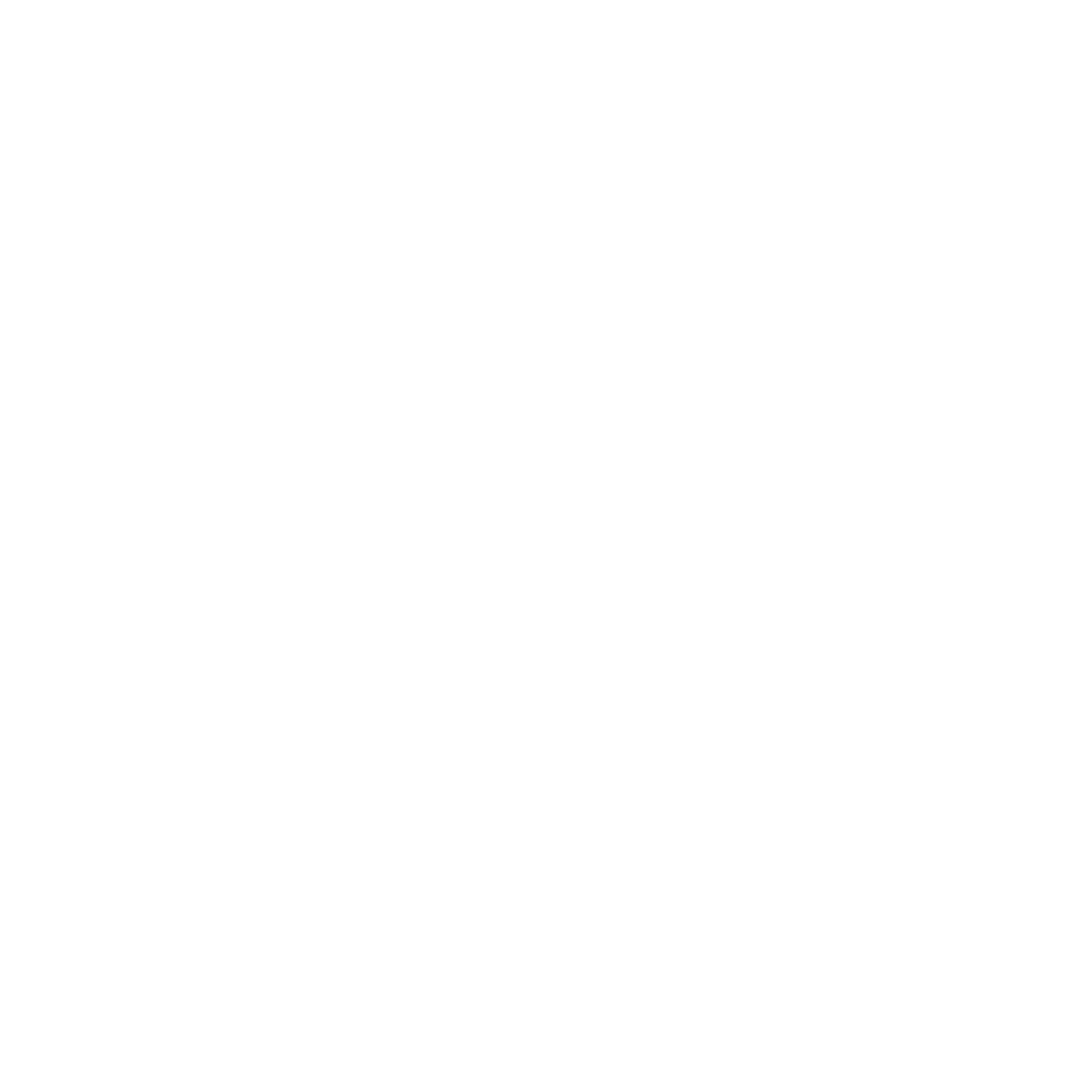 YEAR GROUP SIX
Lesson 4: How has the Christian message survived persecution in North Korea?
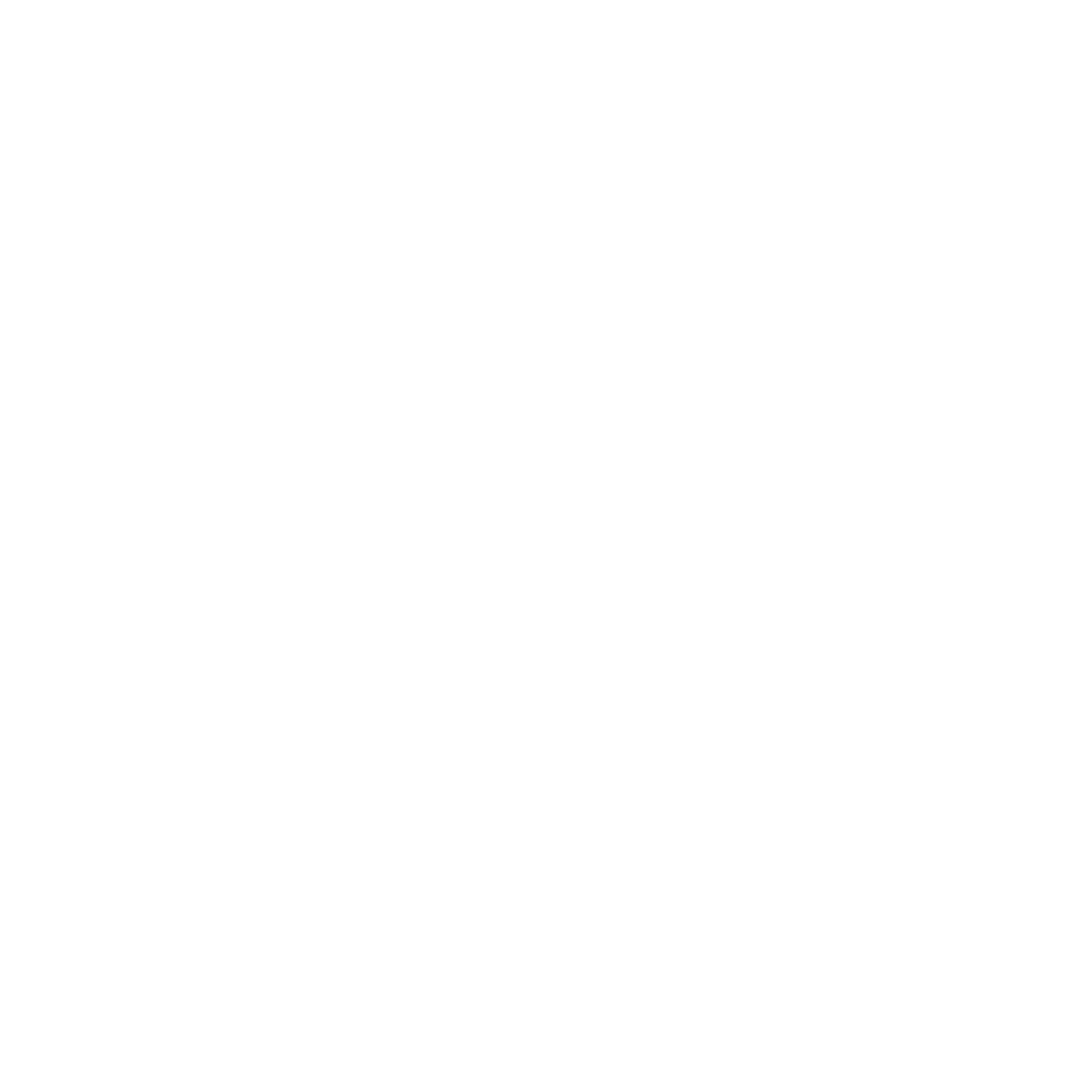 CORE CONCEPT: KINGDOM OF GOD
Intentions: 
To give pupils opportunities to:
Know about the work of Open Doors, supporting persecuted Christians around the world.
Understand the difficulties experienced by Christians in North Korea.
Express a view with confidence.
Give a personal view of personal belief(s) that are important to them.

Key religious vocabulary:  Underground church, persecution.
Introduction:
 
Recap on previous week’s learning.
 
Key knowledge checking:
Why is the Bible important to Christians?
How has it been important in the Christian message surviving 2000 years?
 
Starter: Imagine it suddenly became illegal to own a Bible. Think, pair, share. What might a Christian do? Do you think they would hand in their Bible to the police or what else might they do? If you had to hide a Bible, where might you hide it? How much of the Bible do you think you could memorise? Why would this be difficult?
 
Main teaching input:  (Investigate and explore)

Introduce this week’s question:   How has the Christian message survived persecution in North Korea?  
Refer to background knowledge for teachers.
Implementation:  
Outlining how to introduce the religious content in the classroom and create learning opportunities from it.
YEAR GROUP SIX
Lesson 4: How has the Christian message survived persecution in North Korea?
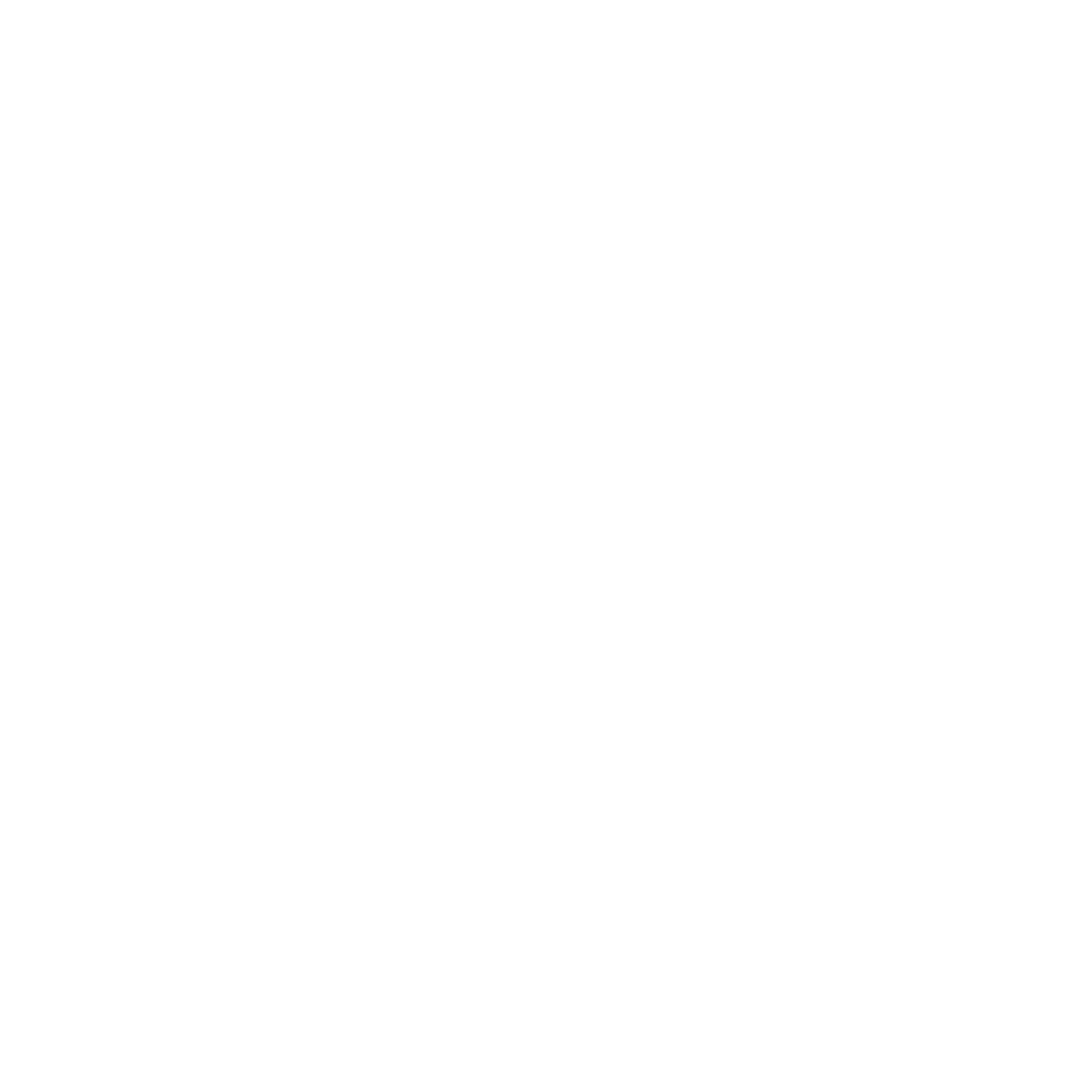 CORE CONCEPT: KINGDOM OF GOD
Chose which video clip you think is best to show your class: 
Video: Kim Sang-Hwa shares her story | Open Doors Youth (2 mins) 
or 
Serving Persecuted Christians Worldwide - SECOND COURSE: North Korea - Open Doors UK & Ireland (video: Can you keep a secret?) (3 mins)
 
Ensure children understand the clips.  Allow for opportunity for children to ask any questions they may have related to the clips.
 
Read through the texts with the children first to ensure they understand the context of each text.
 
Options: 
 
Either 
 
Discuss in small groups:  Children record their responses to the questions on paper.
 
Or
 
Set up a silent conversation.  On separate tables, place the three questions below.  Children move around the class, writing their responses and further questions they may have.  Children can answer the questions other children have written if they would like to.  At the end, the teacher takes in the papers 
 
Key questions:
Why do you think some Christians have remained true to their faith even when it means they are in danger of going to prison or dying for their faith?
Implementation:  
Outlining how to introduce the religious content in the classroom and create learning opportunities from it.
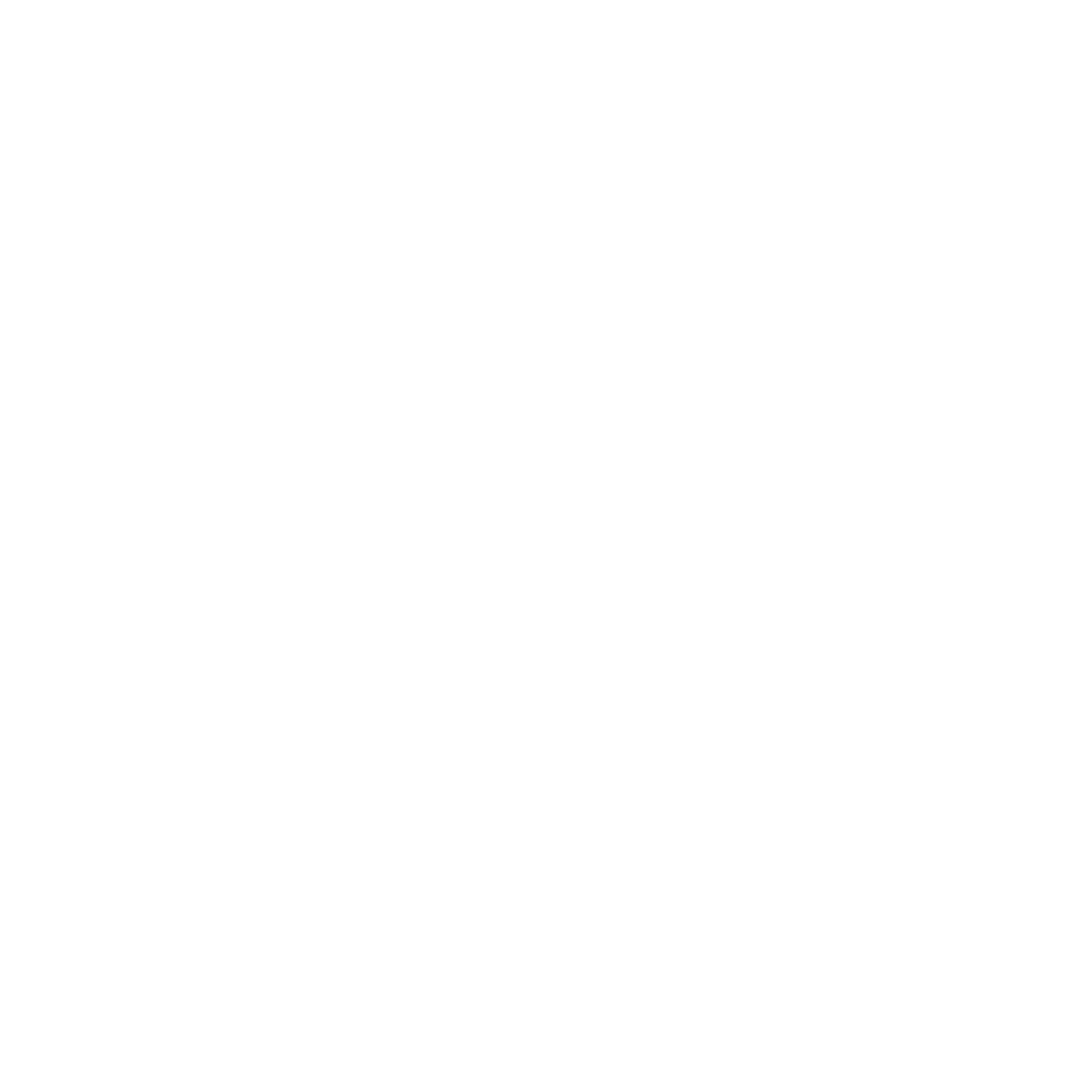 YEAR GROUP SIX
Lesson 4: How has the Christian message survived persecution in North Korea?
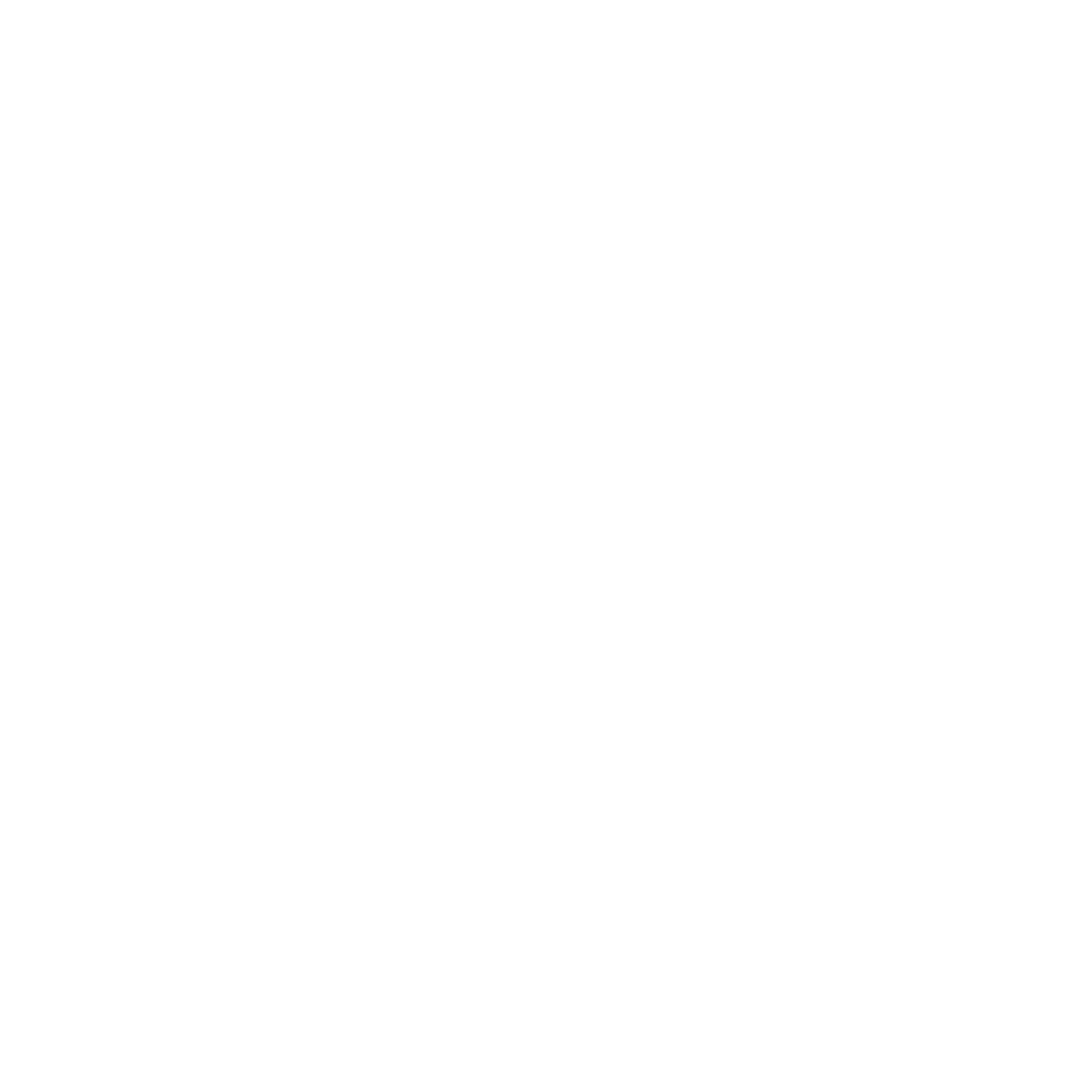 CORE CONCEPT: KINGDOM OF GOD
Biblical text analysis: Matthew 5:10-12 (Jesus’ words) and 2 Corinthians 11:23-28 (St Paul describes all he has suffered as he has spread the Christian message. 
Why might these words of Jesus and St Paul give encouragement to Christians in North Korea?
Why do you think some Christians in the UK support persecuted Christians in other countries?


 
Plenary: (Reflect and express)
 
Christianity is illegal in North Korea; do you think it is right for them to break the law by remaining Christians? Why/why not?   Discuss in small groups then one group shares their response with another group OR carry out as a P4C line of enquiry.
 

Return to this week’s question:  How has the Christian message survived persecution in North Korea?
 
What do you think is the main reason why the Christian message has survived persecution?  Pupils to write their response on a post it note and to post on the RE learning journey.
Implementation:  
Outlining how to introduce the religious content in the classroom and create learning opportunities from it.
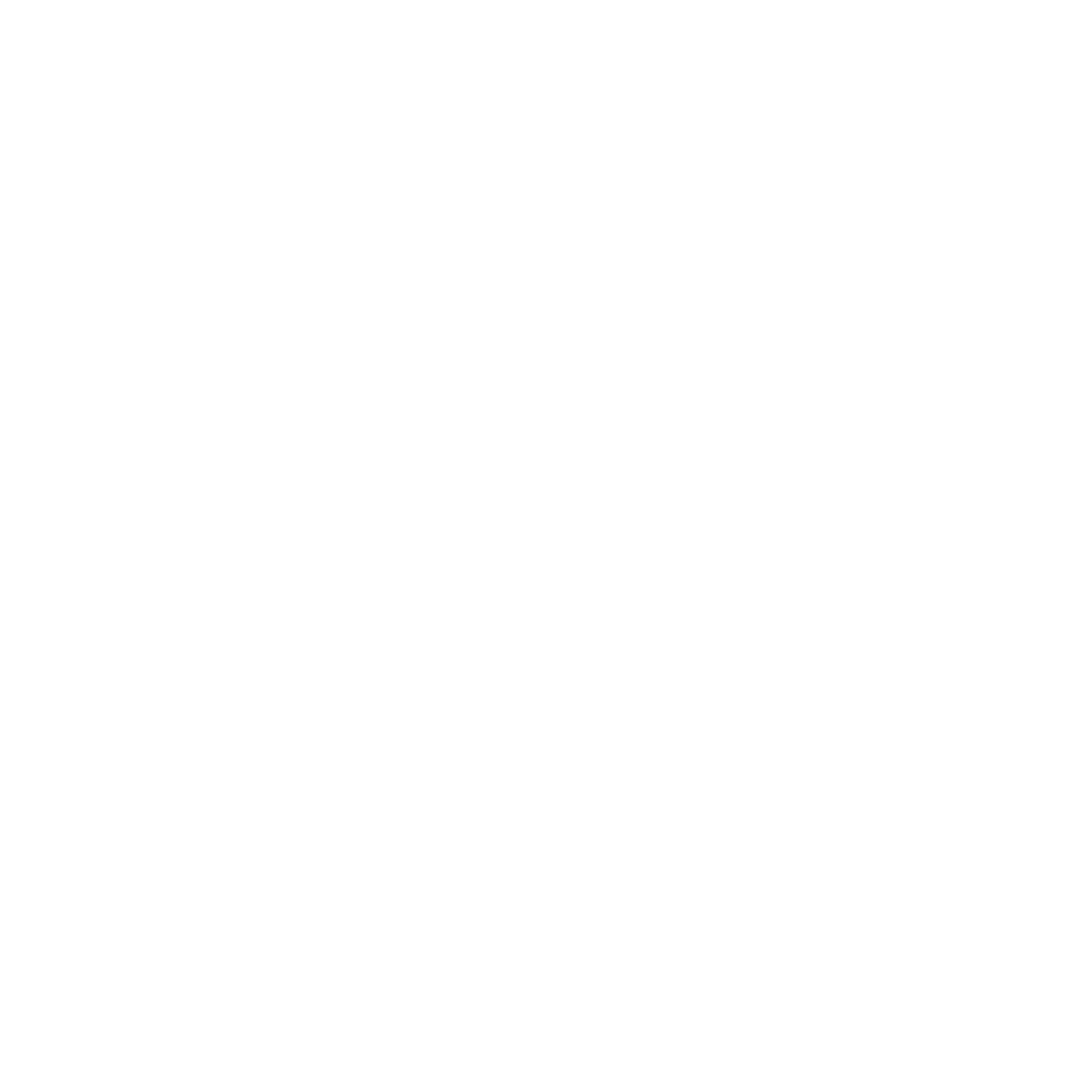 YEAR GROUP SIX
Lesson 4: How has the Christian message survived persecution in North Korea?
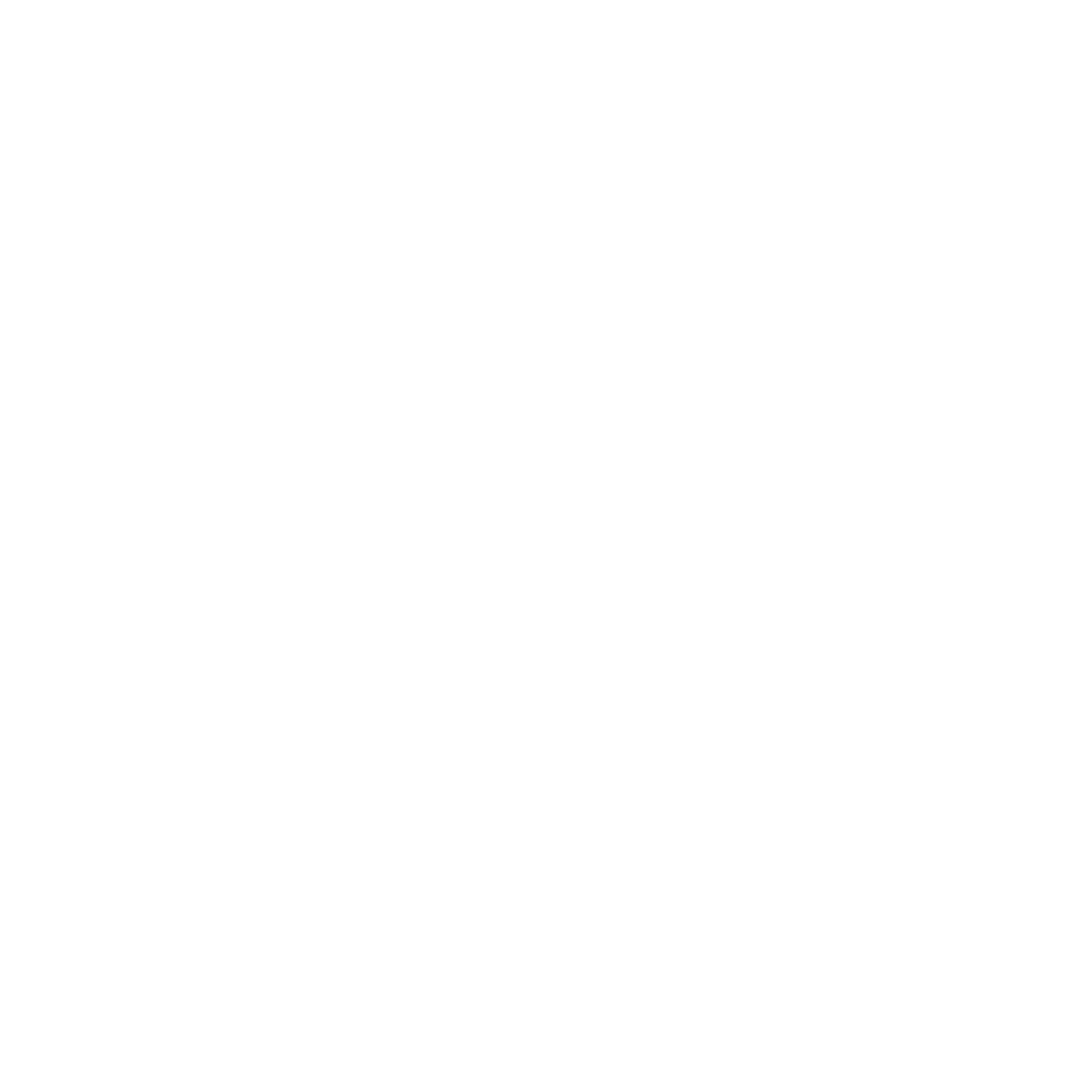 CORE CONCEPT: KINGDOM OF GOD
https://opendoorsyouth.org/article/video-kim-sang-hwa-shares-her-story/
https://www.opendoorsuk.org/resources/north-korea/ (video: Can you keep a secret?) (3 mins)
Bibles.
Resources
Sensitivities
Be aware of any children in your class who have fled persecution. 
It is not only Christians who are persecuted for their faith, although Christians worldwide are the most persecuted religious group.
Impact

What do you notice as a teacher?
What do pupils say?
In this box, note down anything that you heard a pupil say that would provide evidence towards their progress in RE.
Note down anything significant an additional adult has noticed.
Note down anything significant that happened in the lesson that will have an impact on the next lesson.
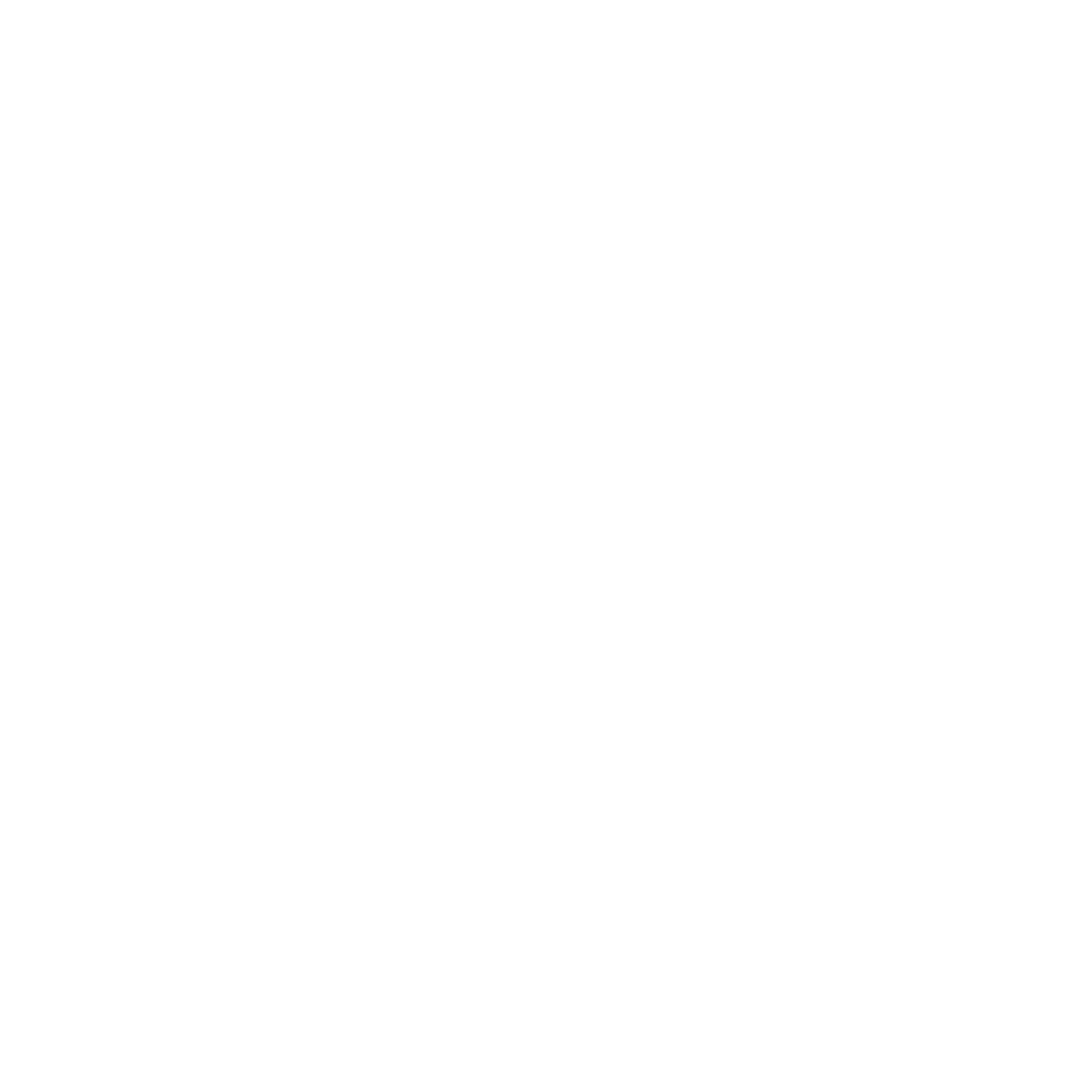 YEAR GROUP SIX
Lesson 5: How does the church spread its message worldwide?
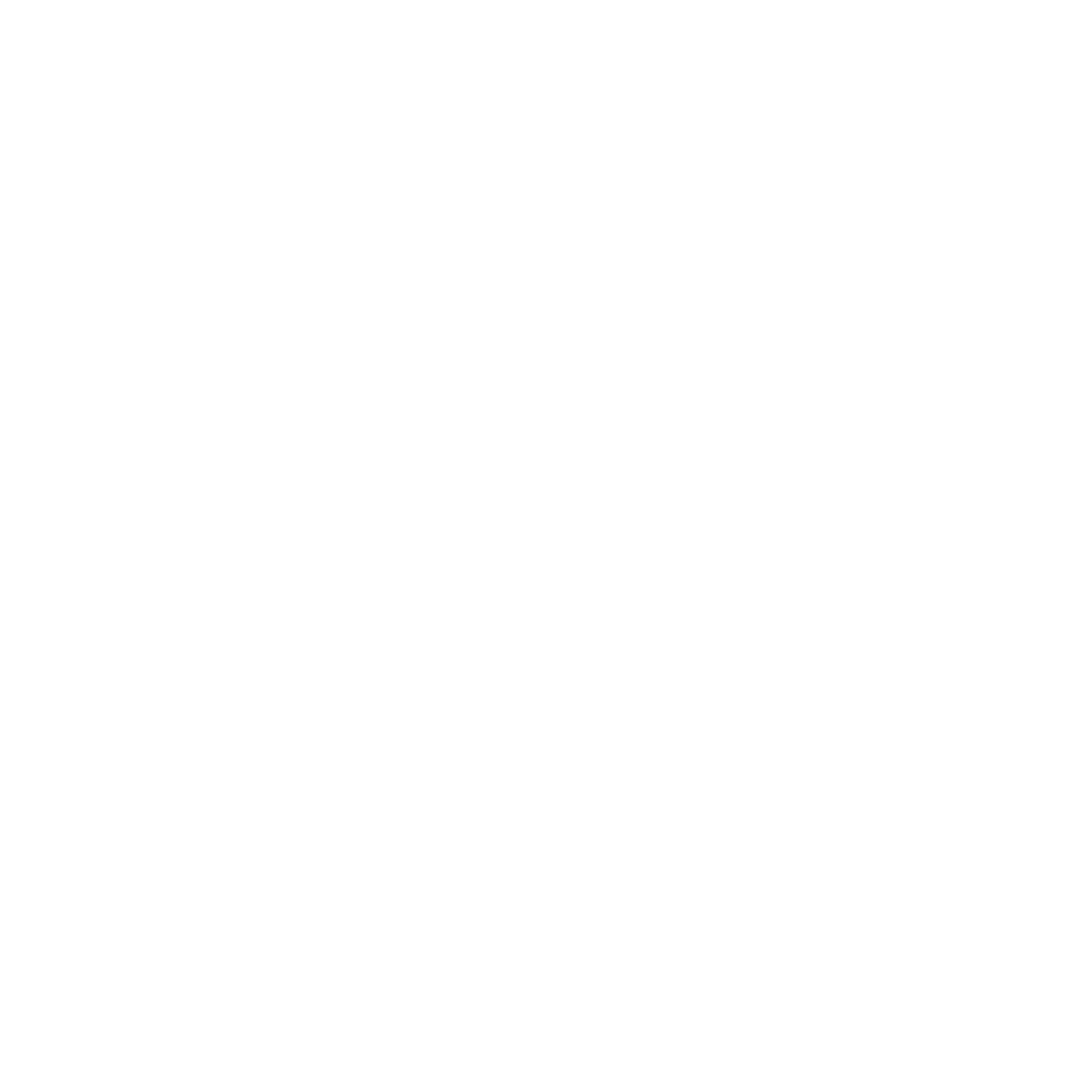 CORE CONCEPT: KINGDOM OF GOD
Intentions: 
To give pupils opportunities to:
Understand what motivates some Christians to travel to other countries to share their faith with people.
Understand some of the historical problems between colonialism and mission work.
Learn about modern Christian missionary work and partnership
Express a view with confidence.
Give a personal view of personal belief(s) that are important to them.

Key religious vocabulary:  Missionary, Evangelism, Great Commission.
Introduction:

Recap on previous week’s learning.


Key knowledge checking:
Know about the work of Open Doors, supporting persecuted Christians around the world.
Understand the difficulties experienced by Christians in North Korea.

We learnt about Christians in North Korea. But how did the Christian message, which started in Israel 2000 years ago, spread around the world?


Key questions: Remember from first lesson in this series:
What happened on the Day of Pentecost that may have caused the followers of Jesus to spread the Christian message?
What had Jesus told his followers to do? (Great Commission)
Implementation:  
Outlining how to introduce the religious content in the classroom and create learning opportunities from it.
YEAR GROUP SIX
Lesson 5: How does the church spread its message worldwide?
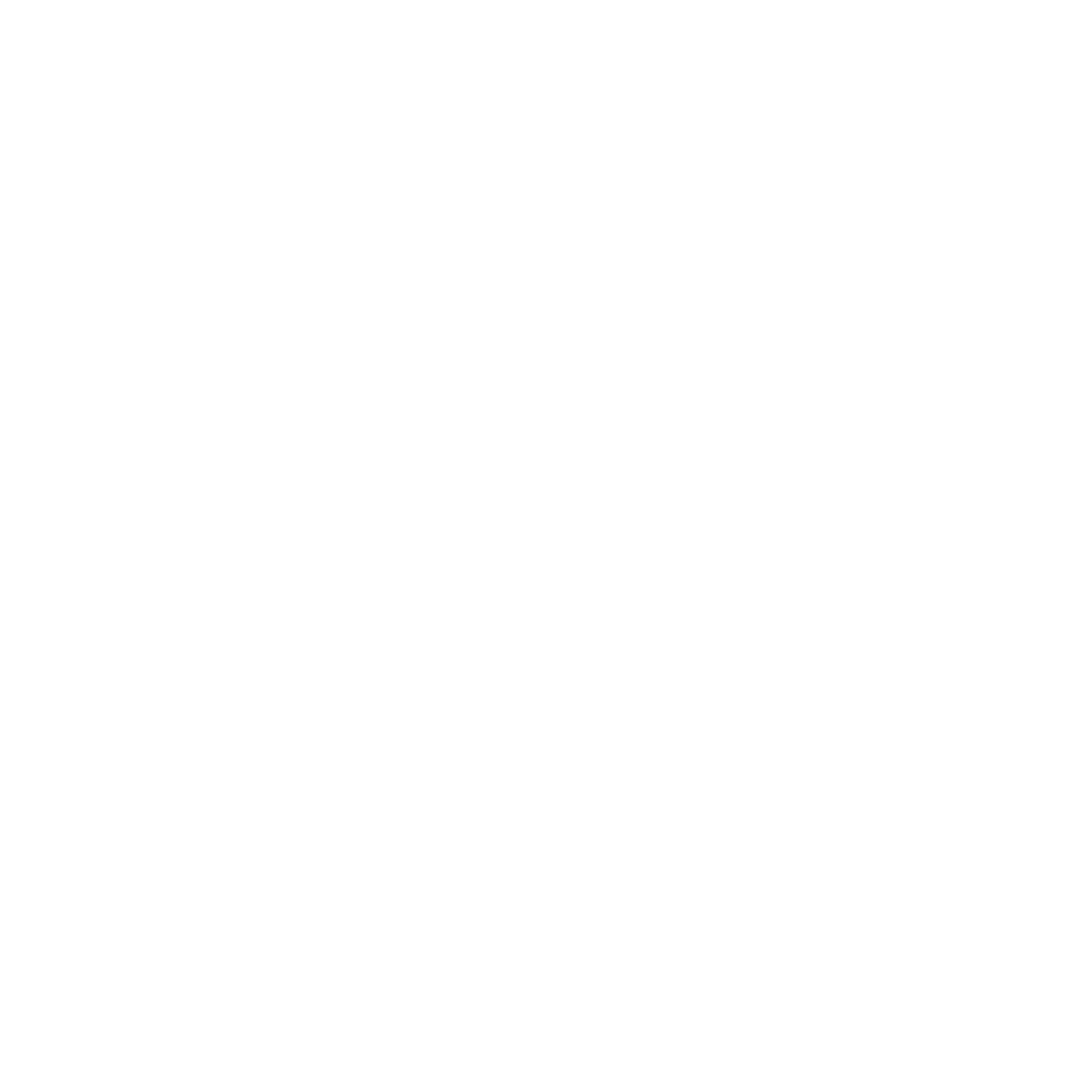 CORE CONCEPT: KINGDOM OF GOD
Main teaching input: (Investigate and explore)
 
Introduce this week’s question: How does the church spread its message worldwide? 
Refer to background knowledge for teachers.
 
Today there are Christians on every continent of the world.
 
Task one: Appendix 5a, analysis of pie charts, growth and decline of percentage of Christians on each continent.  What do children notice?  What do the figures tell you?  What do you think the reasons are for the growth and decline in different places in the world?
 
Task two: Information on mission:
See Appendix 5b and 5d – stories of three missionaries: Samuel Azariah in India, Samuel Crowther and Philip and the Ethiopian. To note: In the history of the Early Church most of the greatest theologians were African).
 
Children to work in groups of three:  Each trio to be given a missionary story to discuss using the question to guide the discussion:
 
Key questions:
What is the background to the story?
How did the person hear the Christian message?
Did the person do anything to mark their conversion to Christianity?  Why do you think they did this?
Having heard the message, what did the person do with the news?  Where did they travel?
What do you think motivated the person?
What long term influence did this person have on society?
What surprised you most about the story?
What questions have you been left with?
 
Groups then share the discussion with another group who has looked at a different person.  What similarities and differences do you notice between the two encounters?
Implementation:  
Outlining how to introduce the religious content in the classroom and create learning opportunities from it.
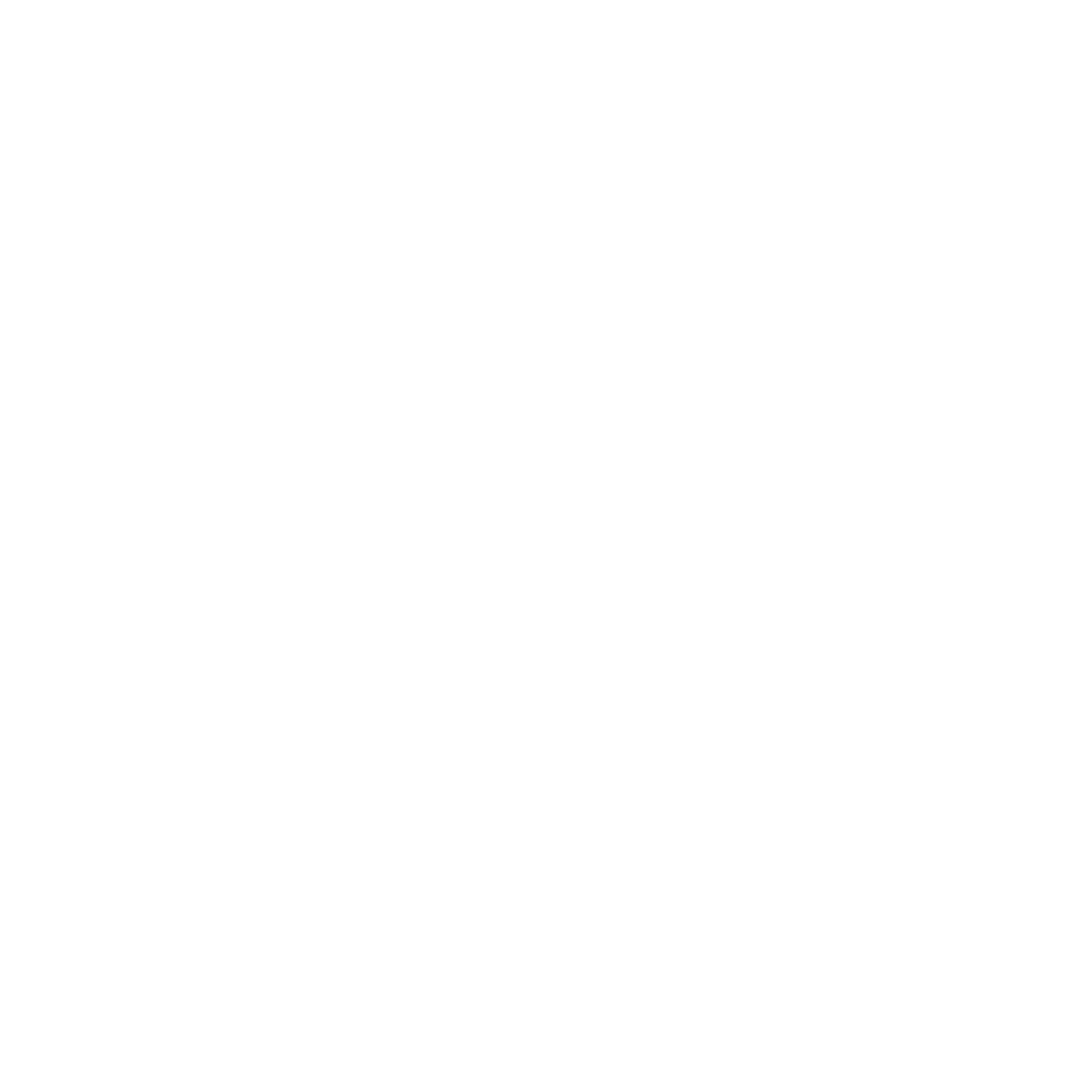 YEAR GROUP SIX
Lesson 5: How does the church spread its message worldwide?
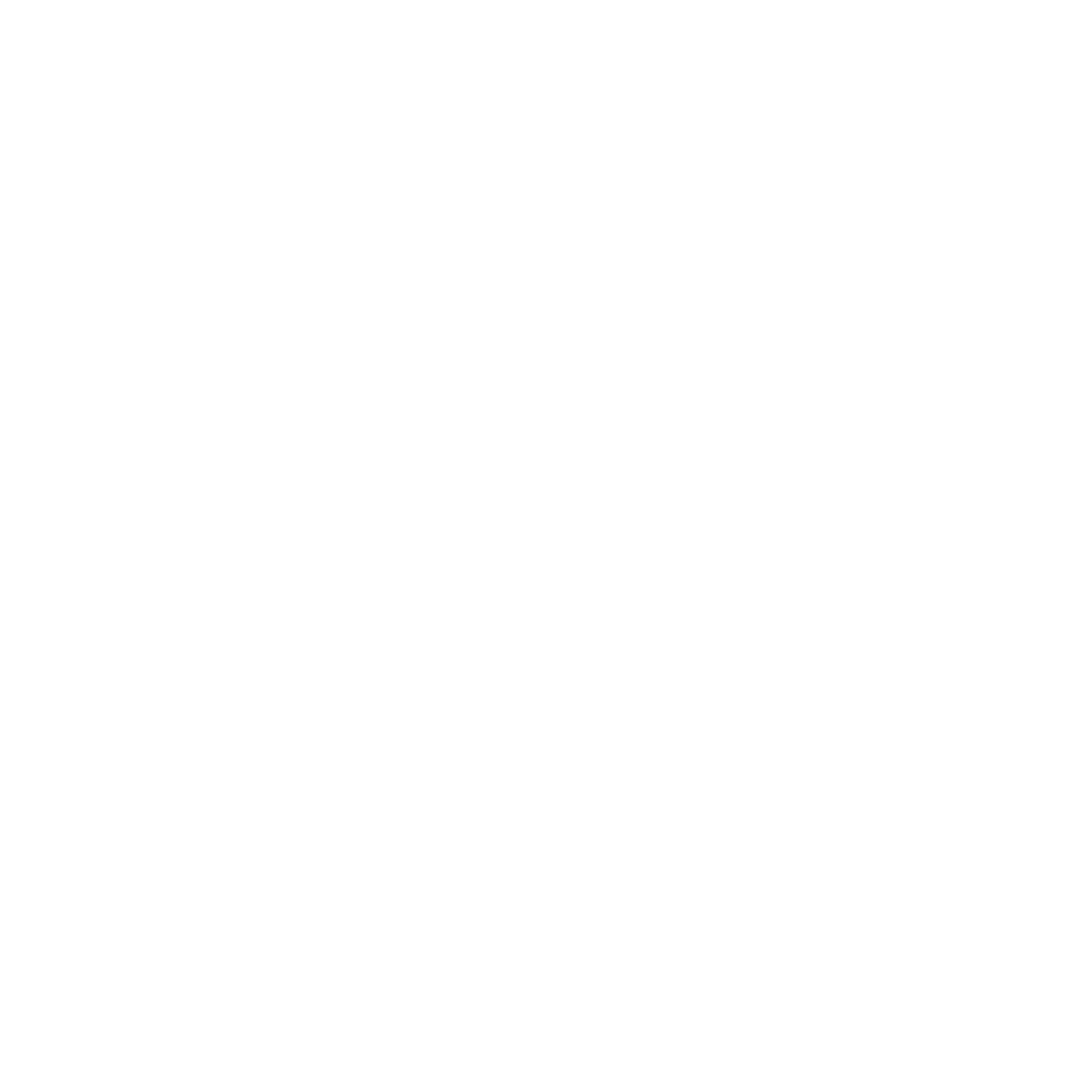 CORE CONCEPT: KINGDOM OF GOD
Appendix 5a – Pie charts.
Appendix 5b – Samuel Azariah.
Appendix 5c – pages 1 and 2 frames for leaflet on the work of Christian Aid.
Appendix 5d – Stories of missionary workers.
Resources
Sensitivities
Be aware of any children in your class who have fled persecution. 
It is not only Christians who are persecuted for their faith, although Christians worldwide are the most persecuted religious group.
Impact

What do you notice as a teacher?
What do pupils say?
In this box, note down anything that you heard a pupil say that would provide evidence towards their progress in RE.
Note down anything significant an additional adult has noticed.
Note down anything significant that happened in the lesson that will have an impact on the next lesson.
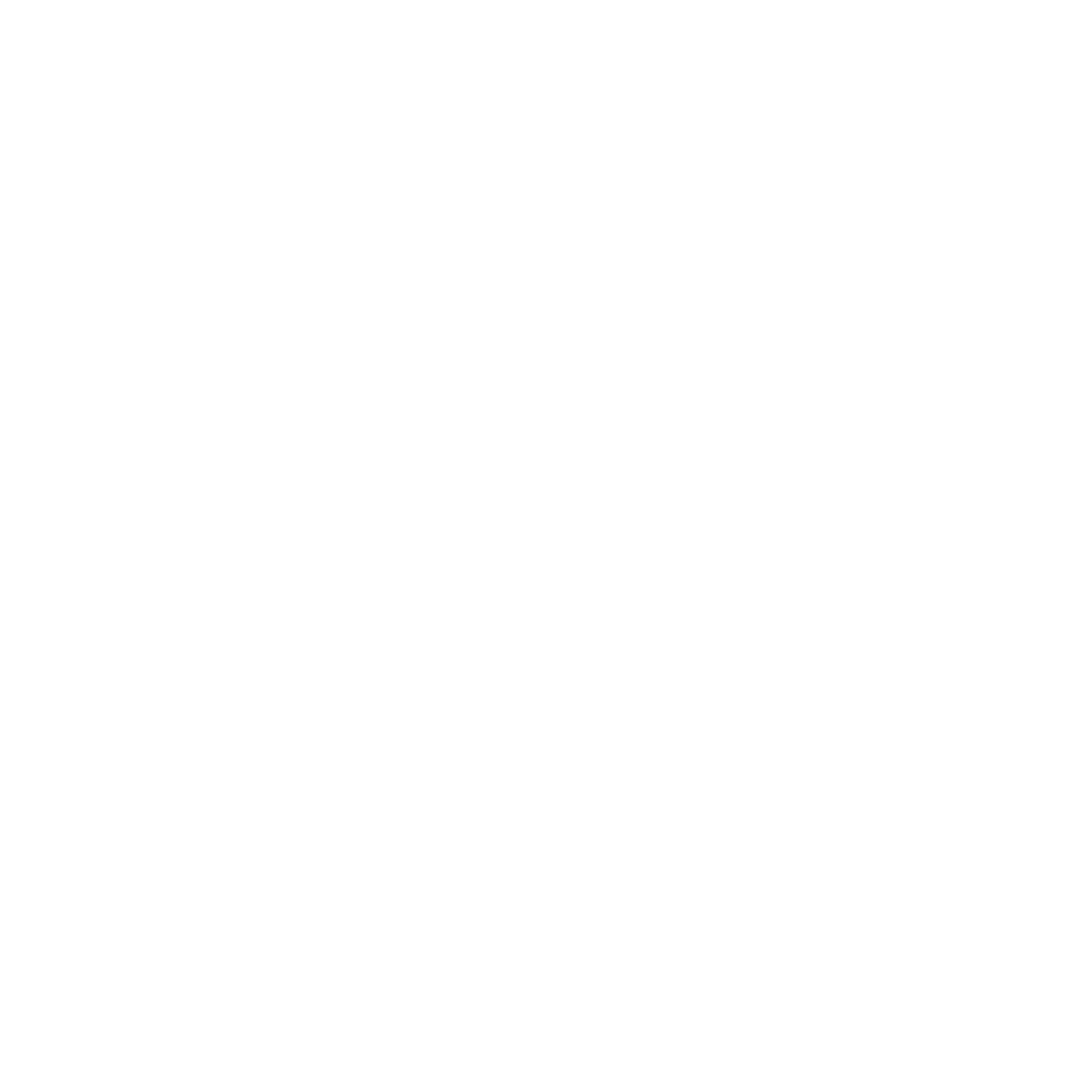 YEAR GROUP SIX
Lesson 6: How does the local church spread the Christian message today in the UK?
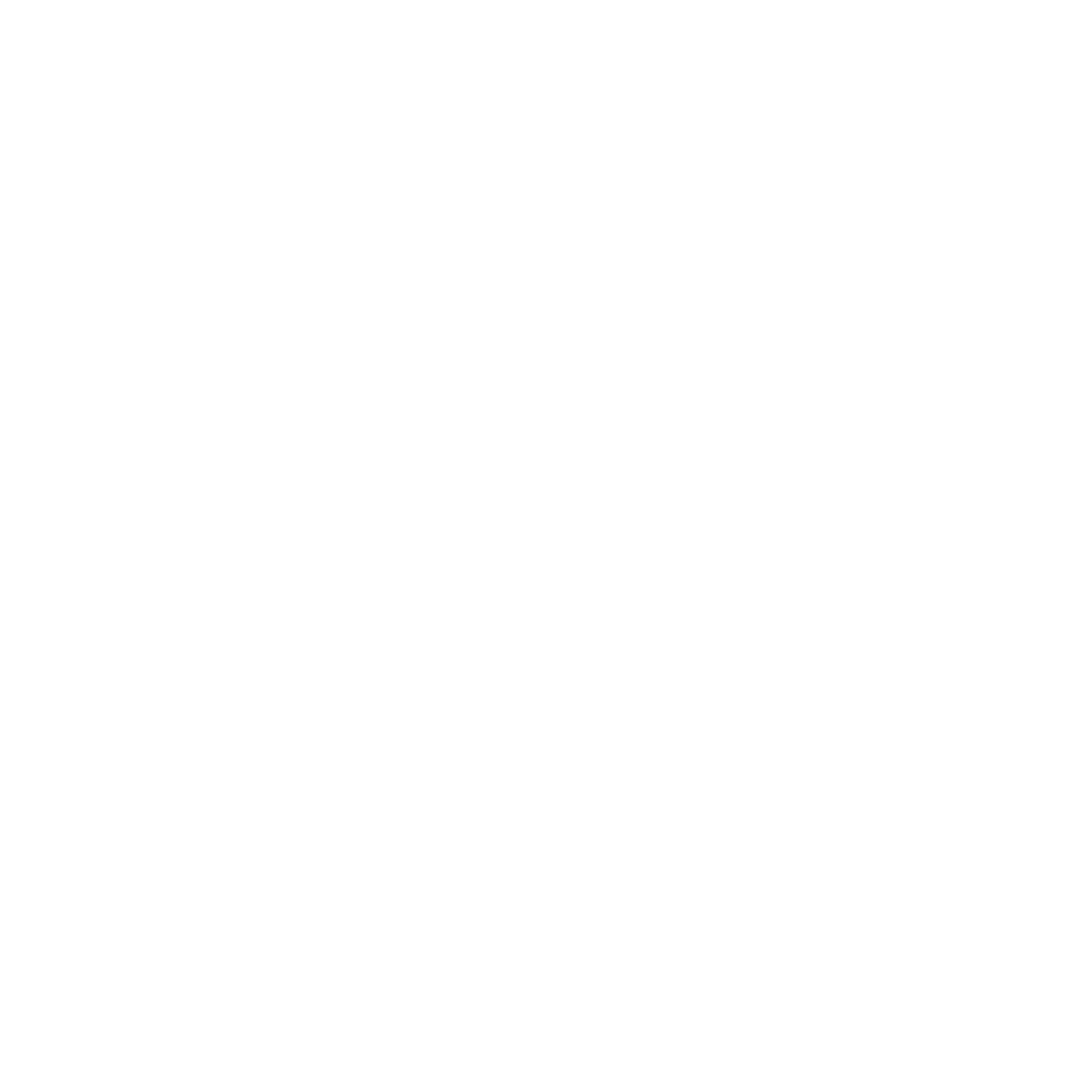 CORE CONCEPT: KINGDOM OF GOD
Intentions: 
To give pupils opportunities to:
Know about the role and importance of the local church in the local community.
Understand how the different activities in the parish church during the week are showing God’s love to all.
Express a view with confidence.
Give a personal view of personal belief(s) that are important to them.

Key religious vocabulary:  Parish.
Introduction:
 
Starter:
Have a picture of your local parish church/churches that are connected to your school. 
Think/pair/share – What do you think happens at our church during the week?
 
Recap on previous week’s learning.
 
Key knowledge checking:
To know what mission is.
To know why there are missionaries in the Christian church.
 
Introduce concept of local parish church and the church being made up of people.
 
Main teaching input: (Investigate and explore)

Introduce this week’s question:   How does the local church spread the Christian message today in the UK?  
Refer to background knowledge for teachers.
Implementation:  
Outlining how to introduce the religious content in the classroom and create learning opportunities from it.
YEAR GROUP SIX
Lesson 6: How does the local church spread the Christian message today in the UK?
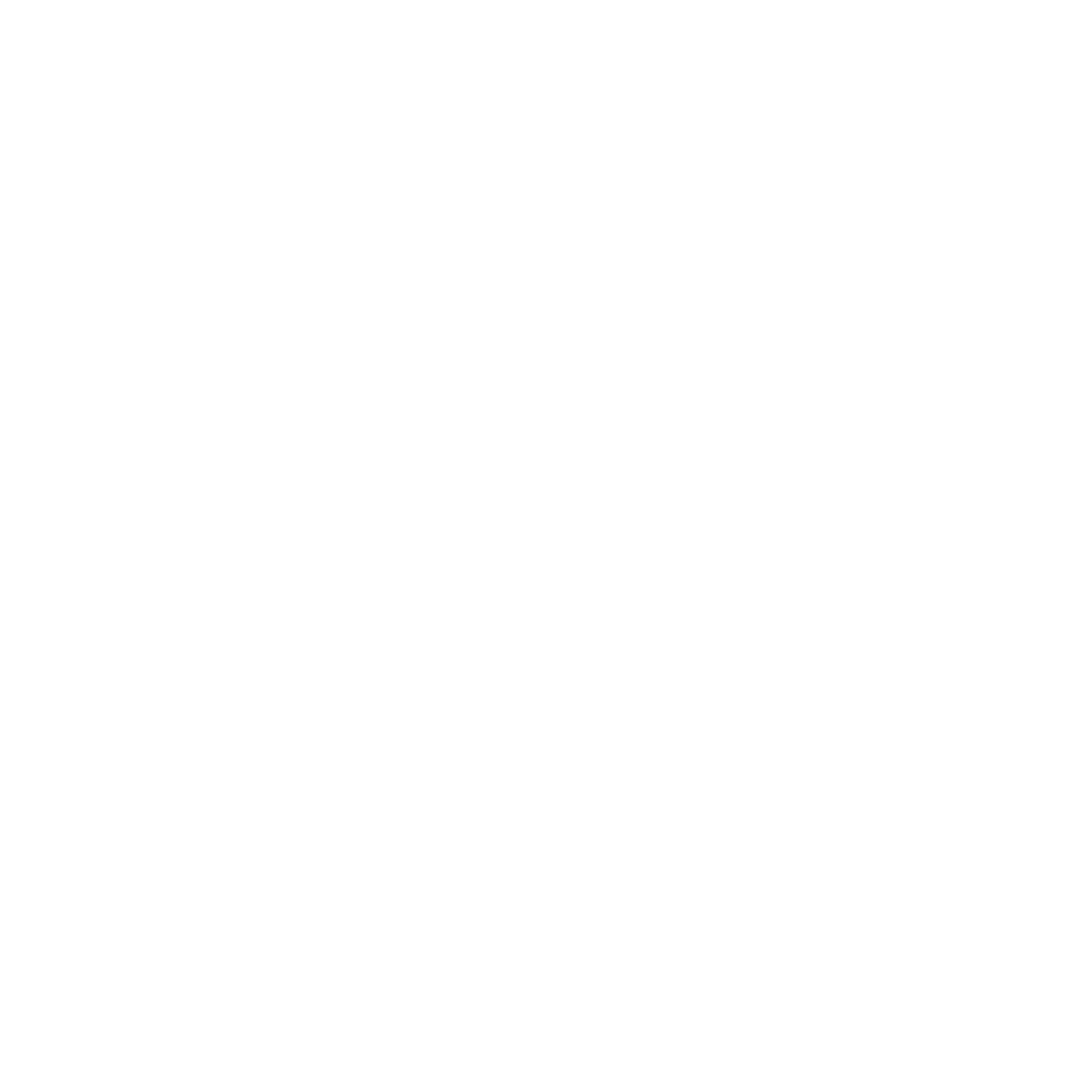 CORE CONCEPT: KINGDOM OF GOD
(You may want to invite someone or a small group of people from your local church into the lesson so that the children can interview them, the children will have needed to prepare questions in advance.)

 
See Appendix 6a (A day in the life of a church) You could adapt this to include details of your local parish church or one in London that is very much alive and active.
 
Children work in groups of 4.
 
Each child is assigned information for one part of the day i) Early morning ii) Morning iii) Afternoon iv) Evening
 

They pick out what the church does to share God’s love and message in their local area and fill in their section of the diary (Appendix 6b)
Each child then shares their information with the others in their group so that the diary table is completed.
 

Evaluation task – (Appendix 6c) SPIES, children then evaluate which church activities relate to Spiritual, Physical, Intellectual, Emotional and Social (SPIES)
Implementation:  
Outlining how to introduce the religious content in the classroom and create learning opportunities from it.
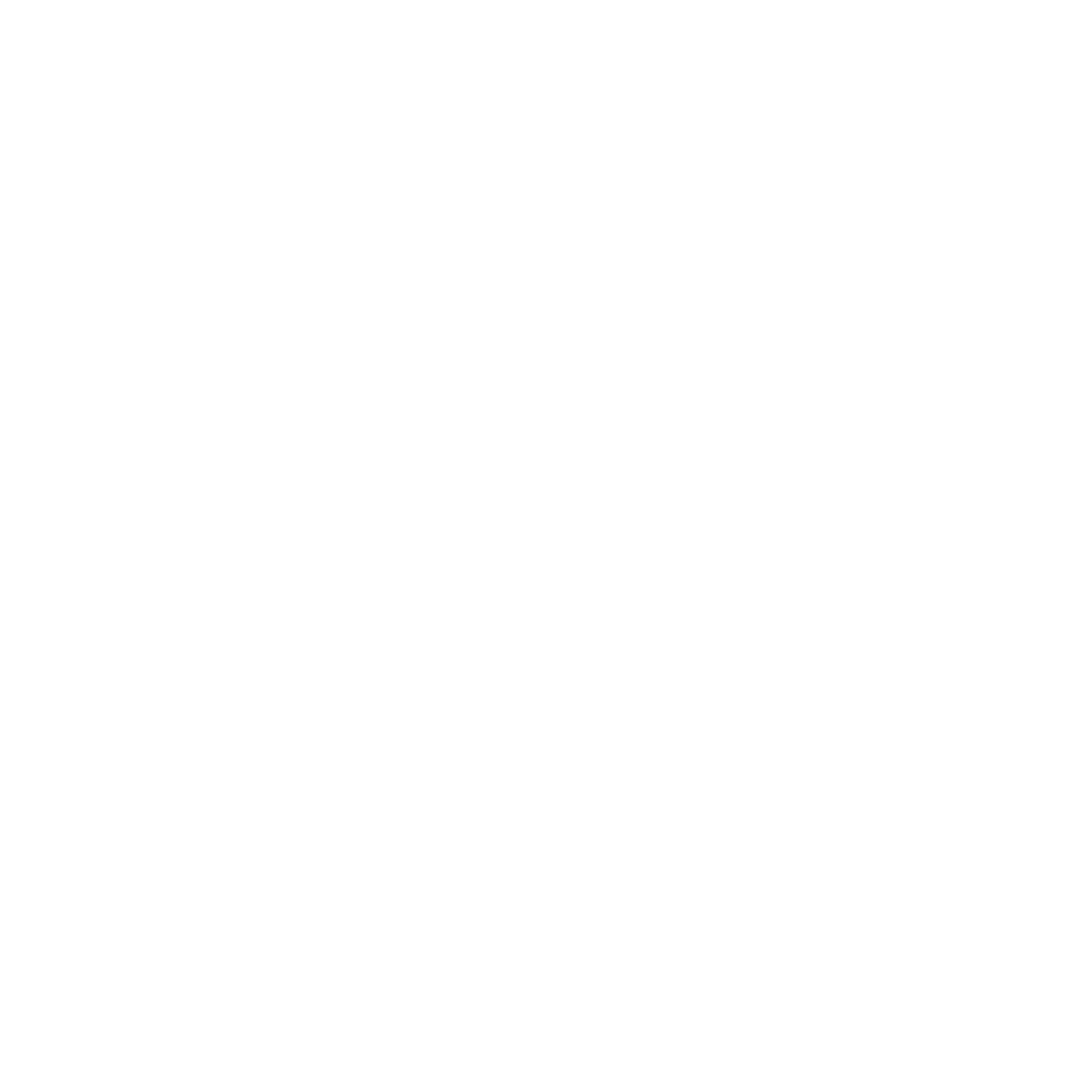 YEAR GROUP SIX
Lesson 6: How does the local church spread the Christian message today in the UK?
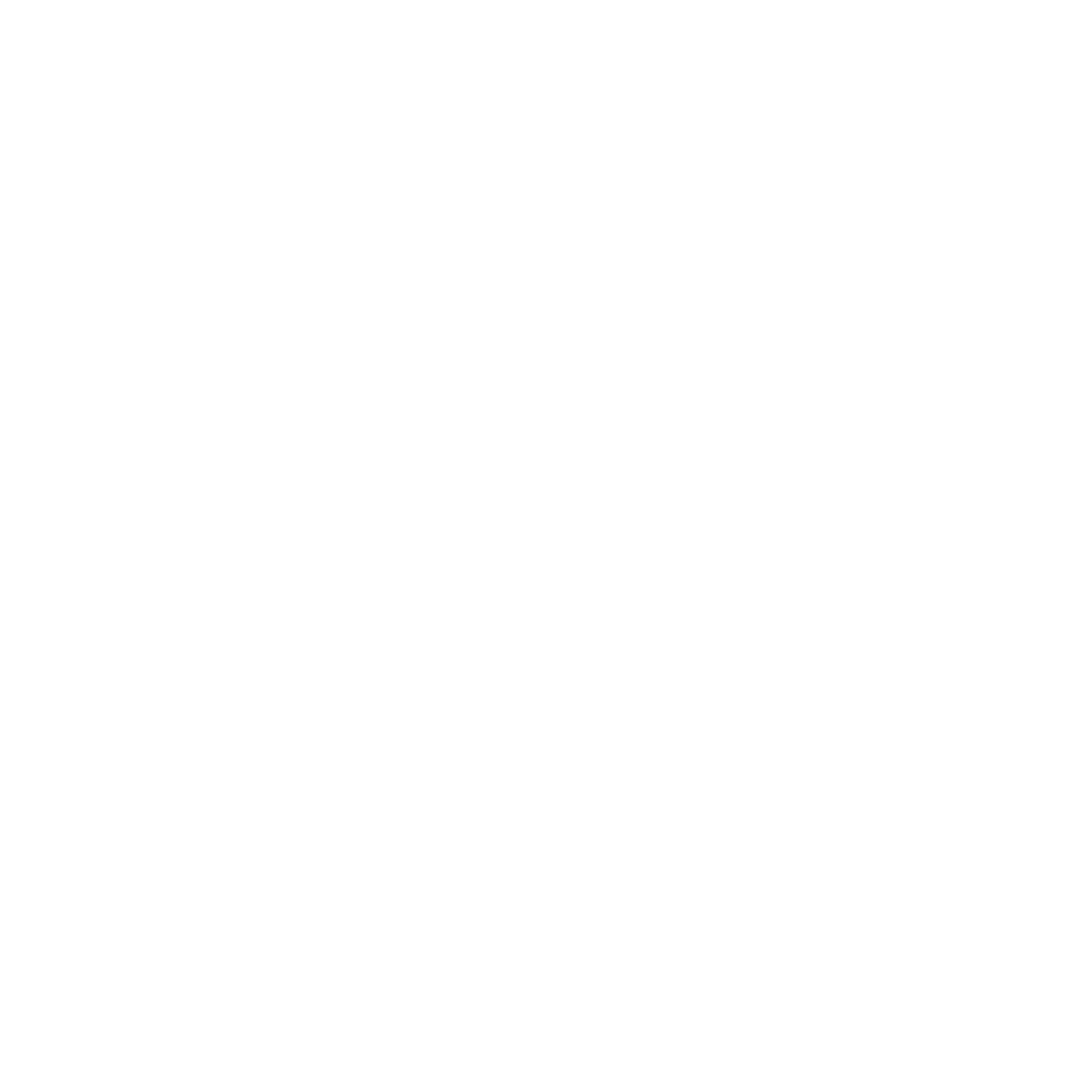 CORE CONCEPT: KINGDOM OF GOD
Plenary:  (Reflect and express)

Key questions:
Did anything that the church does surprise you? Why/why not?
Do you think that the church has chosen good ways to spread the Christian message? Why/why not?

Return to this week’s question:  How does the local church spread the Christian message today in the UK?

We previously learnt that the church is growing much faster in other parts of the world but not in the UK. Why do you think that is? How could the church in the UK spread its message more effectively?



Pupils share their response to this question based on what they have learnt in the lesson.

They could produce a storyboard advertising campaign for their local church.

Evaluative question: Will the Christian message survive another 2000 years? Reasons for and against with personal opinion in conclusion.  This could be set up as a P4C line of enquiry.
Implementation:  
Outlining how to introduce the religious content in the classroom and create learning opportunities from it.
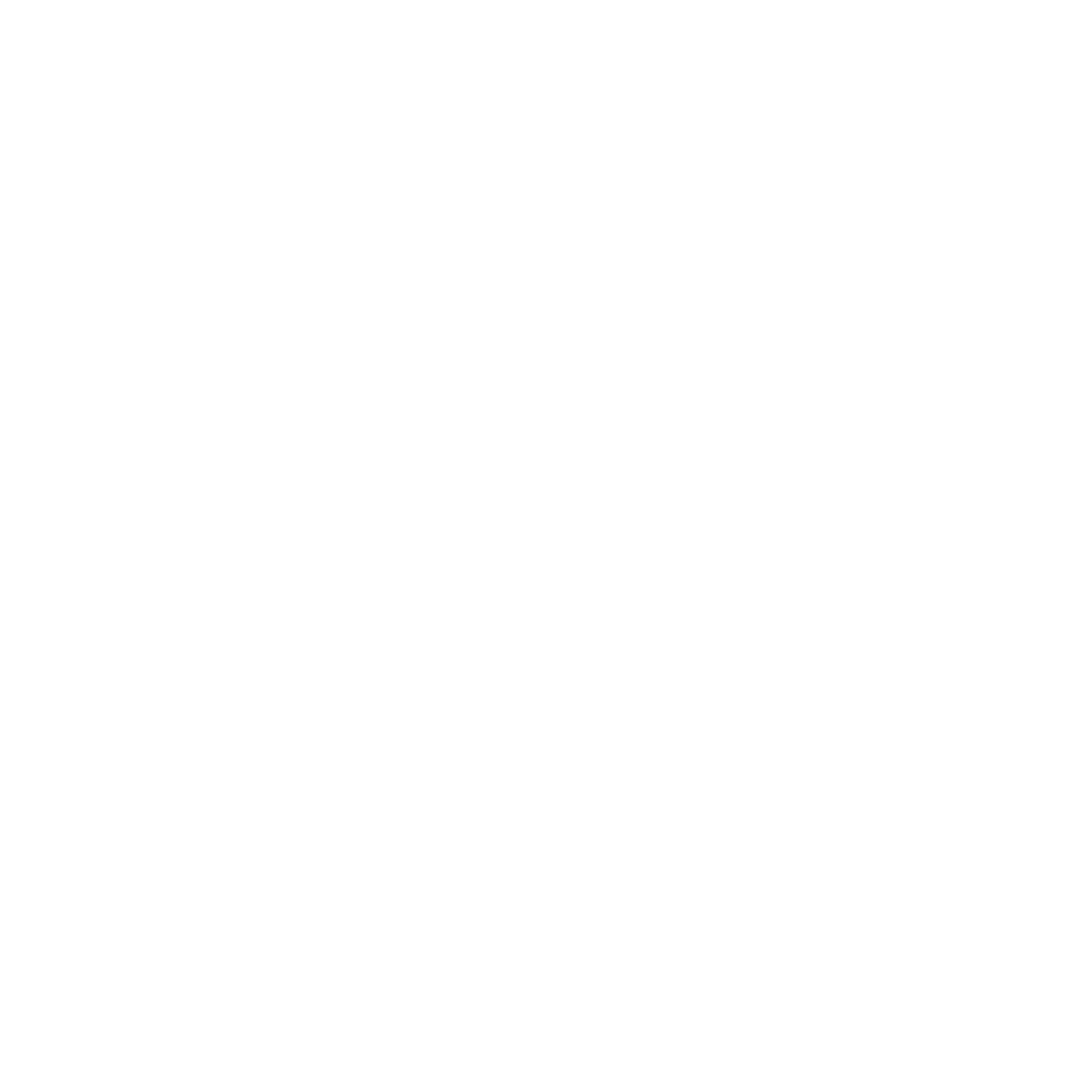 YEAR GROUP SIX
Lesson 6: How does the local church spread the Christian message today in the UK?
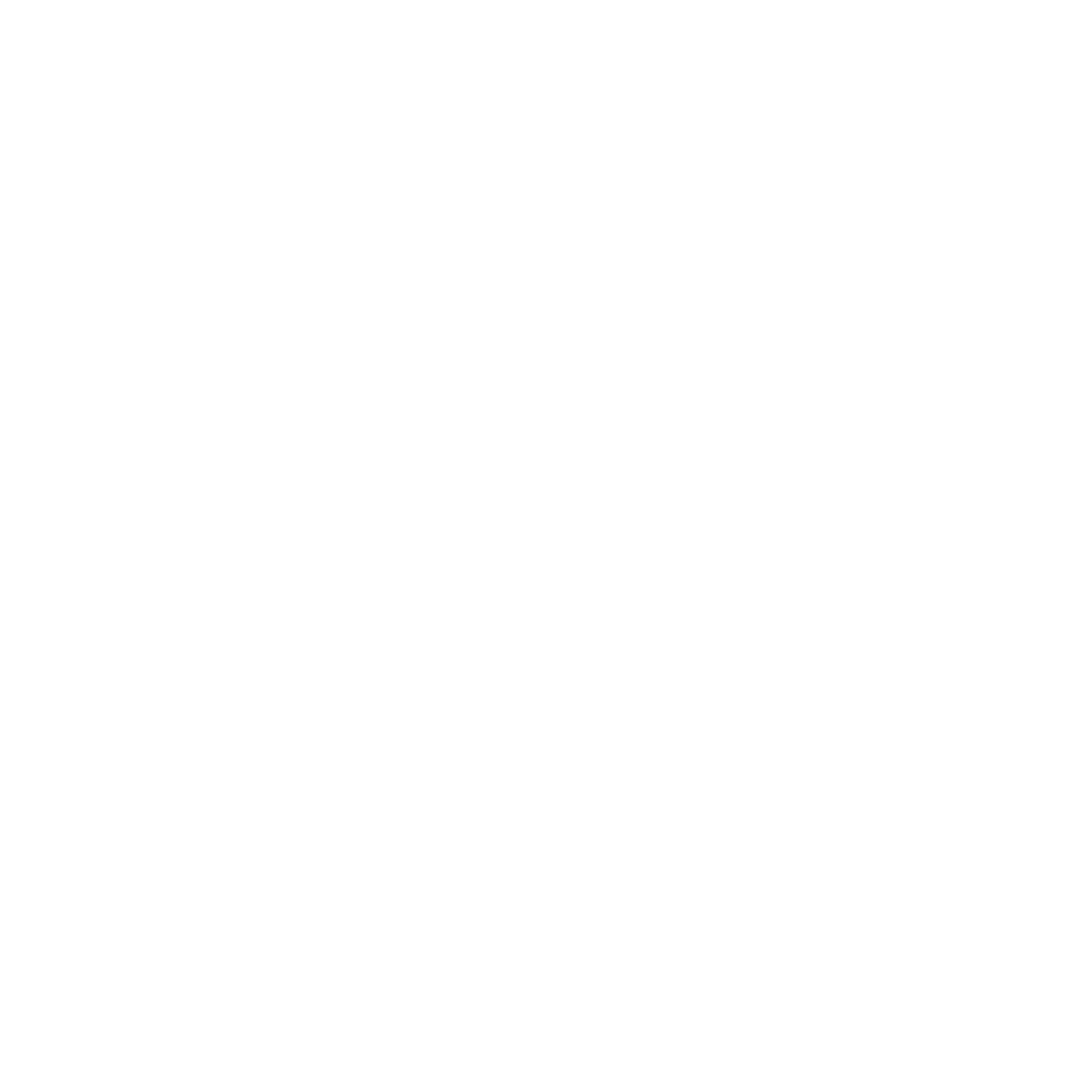 CORE CONCEPT: KINGDOM OF GOD
Appendix 6a A day in the life of a local church.
Appendix 6b Church diary.
Appendix 6c SPIES.
Resources
Sensitivities
Type sensitivities…
Impact

What do you notice as a teacher?
What do pupils say?
In this box, note down anything that you heard a pupil say that would provide evidence towards their progress in RE.
Note down anything significant an additional adult has noticed.
Note down anything significant that happened in the lesson that will have an impact on the next lesson.
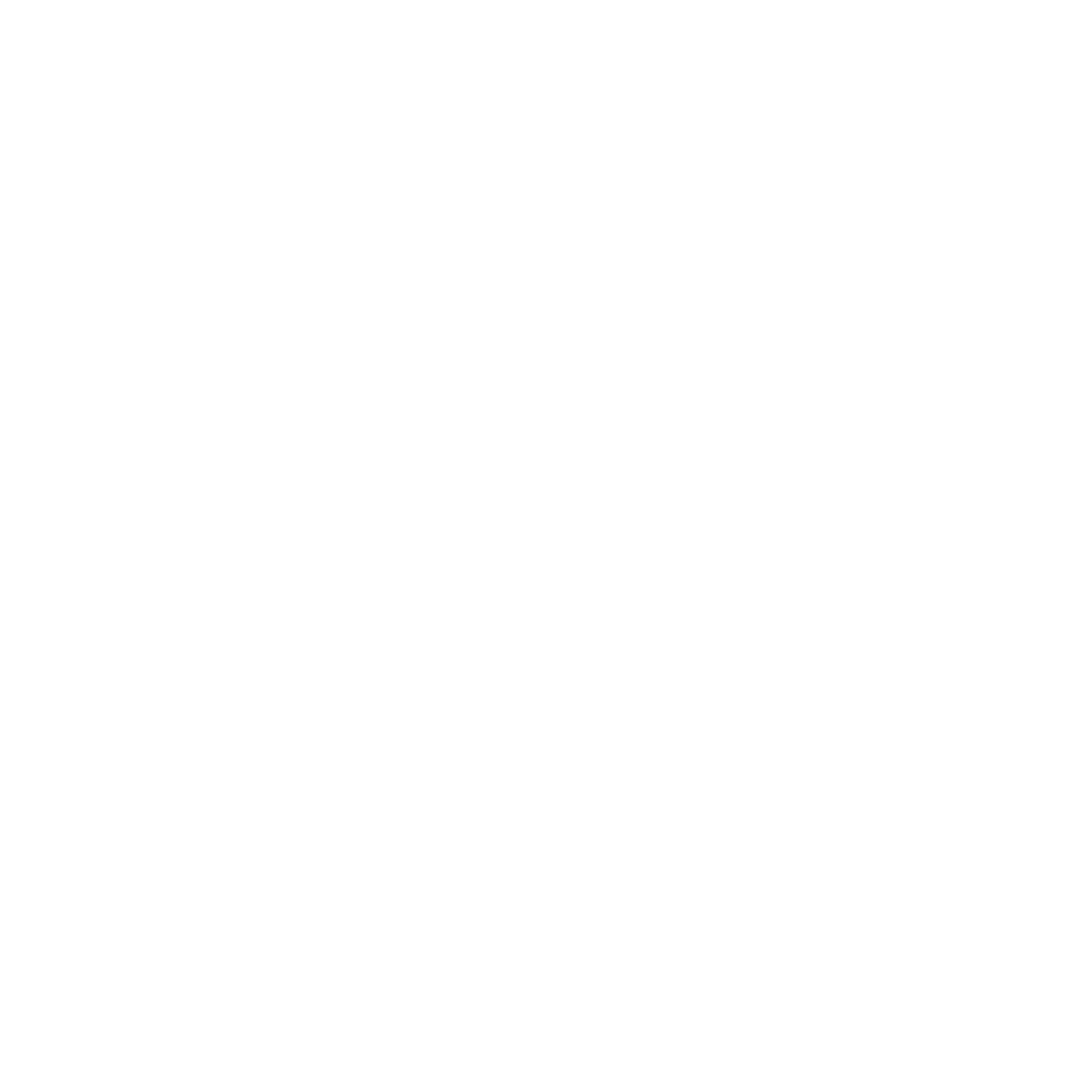 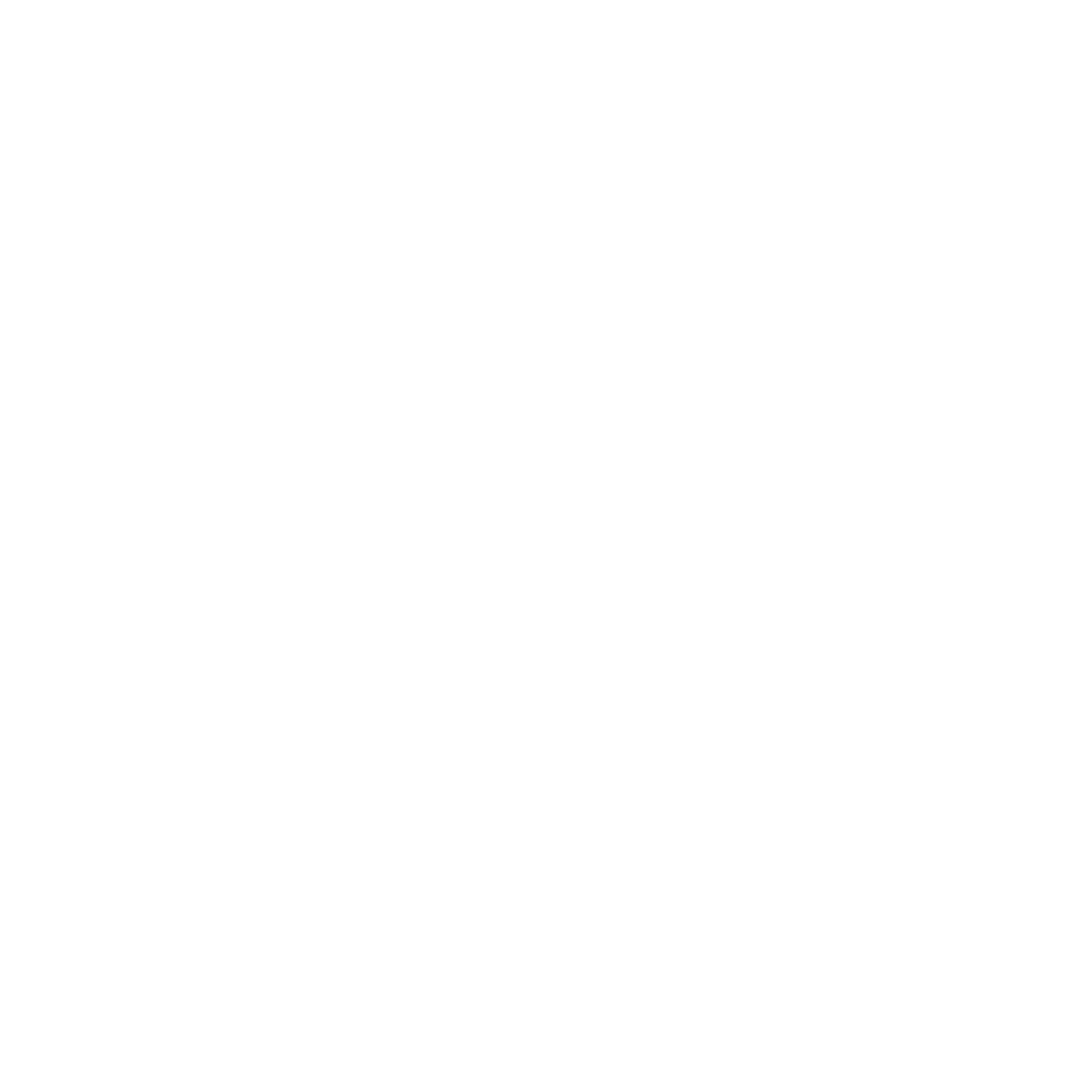 London Diocesan Board for Schools 
www.ldbs.co.uk   020 7932 1100
London Diocesan Board for Schools is a Charitable Company Limited by Guarantee. Company Registration No 198131. Charity Registration No 313000. 
Registered Address: London Diocesan House, 36 Causton Street, London, SW1P 4AU
© Copyright London Diocesan Board for Schools 2023
All rights reserved. No part of these slides may be reproduced, stored in a retrieval system or transmitted in any form or by any other means, electronic or mechanical photocopying, recording or otherwise without the prior written permission of the London Diocesan Board for Schools. These slides may not be lent, resold, hired out or otherwise disposed of by way of trade without the prior consent of the London Diocesan Board for Schools.